NEUROLOGICAL NURSINGBy Mr. Samson Ombati
COURSE OUTLINE
Review of Anatomy and Physiology of the Nervous system
		-Functions of NS
		-Division of NS
		-Functions of Respective parts of CNS
		-Diagnostic tests in Neurology
		-Review of Neurological examination
sam
2
2. Review of CNS Medications
		-Narcotics
		-Non-narcotic analgesics
		- Anticonvulsants
		-Anti emetics
		-Anti vertigo
		-Psychotherapeutics (Anxiolytics, Antidepressants, Antipsychotics)
sam
3
3.Altered level of consciousness
	-Definition of coma
	-Definition of terms
	-Pathophysiology
	-Principles of critical management of coma
	-Assessement
	-Diagnosis
	-Medical and Nursing management

	-Complications
sam
4
4.Increased Intracranial pressure
	-Definition of ICP
	-Factors influencing ICP
	-Causes of increased ICP
	-Clinical manifestations and Nursing management
	-Medical management
	-Continous ICP monitoring
sam
5
5. Intracranial Surgery (Craniotomy)
	-Definitions
	-Indications of surgical approaches
	-Types of craniotomy
	-Pre operative Nursing management
	-Post operative Nursing management
	-Potential complications
	-Nursing process
sam
6
6.Cranial Nerve Disorders
	-Bells palsy
	-Trigeminal Neuralgia
Definition,
Risk factors,
Etiology,
Pathophysiology, Clinical manifestations,
Management and patient education
sam
7
7.Cerebrovascular Disorders
	-Cerebrovascular insufficiency
	-CVA
	-Rupture of intracranial aneurysm
8.Infections of the NS
	- Meningitis
	- Encephalitis
	-Brain abscess
sam
8
9.Autoimmune Diseases
		-Multiple sclerosis
		-Myasthenia Gravis
		-Gullian barre syndrome
10.Degenerative Disorders
		-Parkinsons Disease
		-Alzheimers Disease
		-Huntingtons Disease
		-Amyotrophic Lateral Sclerosis
sam
9
11.Trauma To the Nervous system
		a) Head injury
		b) Spinal cord Injury
		c) Peripheral nerve injury
12.Oncologic Disorders of CNS and Spinal cord
		-Brain tumors
		-Tumors of spinal cord
sam
10
Other Disorders
	-Seizures/Epilepsy
	-Headache/migraines
Paediatric Nervous system disorders
	-Hydrocephalus
	-Meningitis
	-Epilepsy
	-Microcephaly
	- Spina bifida.
sam
11
COURSE OBJECTIVES
BROAD OBJECTIVE
At the end of the course, the student will be able to  acquired knowledge on aetiology of various disorders affecting the nervous system, assesement and management of these disorders.
sam
12
SPECIFIC OBJECTIVES
At  the end of the course the student will be able to:-
Describe management of patient with altered level of consciousness.
Discuss management of patient with increased intracranial pressure.
Utilize Nursing process as a framework in pre and post operative care of patients undergoing intracranial surgery.
Explain management of cerebro vascular disorders in a patient.
sam
13
5.Explain management of patient with infections of the Nervous system.
6. Discuss cranial nerve disorders of the nervous system.
Explain the degenerative disorders of the nervous system.
Describe management of a patient with trauma to the Nervous system.
Discuss the auto immune disorders of the Nervous system.
Explain the Oncologic disorders of the nervous system.
Describe management of a patient with Epilepsy.
sam
14
REVIEW OF ANATOMY AND PHYSIOLOGY OF NS
The nervous system consists of two divisions: the central nervous system (CNS), including the brain and spinal cord, and the peripheral nervous system, made up of the cranial and spinal nerves.
The peripheral nervous system can be further divided into the 
	-somatic or voluntary nervous system and 
	  the autonomic or involuntary nervous system.
sam
15
The function of the nervous system is to control all motor, sensory, autonomic, cognitive, and behavioral activities
The nervous system has approximately 10 million
sensory neurons that send information about the internal and external environment to the brain and 500,000 motor neurons that control the muscles and glands.
sam
16
NEURONES
The basic functional unit of the brain is the neuron.
It is composed of a cell body, a dendrite, and an axon. 
The dendrite is a branch-type structure with synapses for receiving electrochemical messages
The axon is a long projection that carries impulses away from the cell body. 
Nerve cell bodies occurring in clusters are called ganglia or nuclei.
sam
17
A cluster of cell bodies with the same function is called a center (eg, the respiratory center).
Neuroglial cells, another type of nerve cell, support, protect, and nourish neurons.
sam
18
Neurotransmitters
Neurotransmitters communicate messages from one neuron to another or from a neuron to a specific target tissue. 
Neurotransmitters are manufactured and stored in synaptic vesicles. 
They enable conduction of impulses across the synaptic cleft.
sam
19
When released, the neurotransmitter crosses the synaptic cleft and binds to receptors in the postsynaptic cell membrane.
The action of a neurotransmitter is to potentiate, terminate, or modulate a specific action and can either excite or inhibit the target cell’s activity
sam
20
Many neurologic disorders are due, at least in part, to an imbalance in neurotransmitters—that is, a lack of gamma aminobutyric acid (GABA) and acetylcholine in Huntington’s disease, low serotonin levels in some forms of epilepsy, and a decrease in dopamine in Parkinson’s disease. 
In fact, probably all brain functions are modulated
through neurotransmitter receptor site activity, including memory and other cognitive processes.
sam
21
They can be excitatory or inhibitory and are rapid-acting (measured in milliseconds).
Acetylcholine (major transmitter of the parasympathetic nervous system)
Serotonin
Dopamine
Nor epinephrine (major transmitter of the sympathetic nervous system)
Gamma-aminobutyric acid (GABA)
sam
22
ANATOMY OF THE BRAIN
The brain is divided into three major areas: 
the cerebrum, 
brain stem, and 
the cerebellum. 
The cerebrum is composed of two hemispheres, the thalamus, the hypothalamus, and the basal ganglia.
sam
23
Cerebrum-largest part of brain. Responsible for reasoning, thought, memory, speech, sensation, etc.
Divided into two halves.
Further divided into lobes; occipital, parietal, temporal and frontal
Cerebellum-responsible for muscle coordination

Brain stem- most basic functions; respiration, swallowing, blood pressure. Lower part (medulla oblongata) is continuous with spinal cord
Cerebrum. The cerebrum consists of two hemispheres that are incompletely separated by the great longitudinal fissure. 
This sulcus separates the cerebrum into the right and left hemispheres.
sam
26
The outside surface of the hemispheres
has a wrinkled appearance that is the result of many folded layers or convolutions called gyri, which increase the surface area of the brain, accounting for the high level of activity carried
out by such a small-appearing organ
sam
27
The cerebral hemispheres are divided into four parts: frontal, parietal, temporal, and occipital lobes. The four lobes are as follows:
Frontal—the largest lobe. The major functions of this lobe are concentration, abstract thought, information storage or memory, and motor function. It also contains Broca’s area, critical for motor control of speech.
sam
28
Parietal—a predominantly sensory lobe. The primary sensory cortex, which analyzes sensory information and relays the interpretation of this information to the thalamus and other cortical areas, is located in the parietal lobe.
Temporal—contains the auditory receptive areas. Contains a vital area called the interpretive area that provides integration of somatization, visual, and auditory areas.
sam
29
Occipital—the posterior lobe of the cerebral hemisphere is responsible for visual interpretation.

The corpus callosum  is a thick collection of nerve
fibers that connects the two hemispheres of the brain and is responsible for the transmission of information from one side of the brain to the other
sam
30
The basal ganglia are masses of nuclei located deep in the cerebral hemispheres that are responsible for control of fine motor movements, including those of the hands and lower extremities.

The thalamus  lies on either side of the third ventricle and acts primarily as a relay station for all sensation except smell. All memory, sensation, and pain impulses also pass through this section of the brain.
sam
31
The hypothalamus is located anterior and inferior to the thalamus.
The hypothalamus lies immediately beneath and lateral to the lower portion of the wall of the third ventricle.
sam
32
The hypothalamus plays an important role in the endocrine system because it regulates the pituitary secretion of hormones that influence metabolism, reproduction, stress response, and urine production.
It works with the pituitary to maintain fluid balance and maintains temperature regulation by promoting vasoconstriction or vasodilatation.
The hypothalamus is the site of the hunger center and is involved in appetite control.
sam
33
The pituitary gland is located in the sella turcica at the base of the brain and is connected to the hypothalamus. The pituitary is a common site for brain tumors in adults.
sam
34
Brain Stem. The brain stem consists of the midbrain, pons, and medulla oblongata. 
The midbrain connects the pons and the cerebellum with the cerebral hemispheres; it contains sensory and motor pathways and serves as the center for auditory and visual reflexes.
Cranial nerves III and IV originate in the midbrain.
sam
35
The pons is situated in front of the cerebellum between
the midbrain and the medulla and is a bridge between the two halves of the cerebellum, and between the medulla and the cerebrum. 
Cranial nerves V through VIII connect to the brain in
the pons. 
The pons contains motor and sensory pathways. Portions of the pons also control the heart, respiration, and blood pressure.
sam
36
The medulla oblongata contains motor fibers from the brain to the spinal cord and sensory fibers from the spinal cord to the brain. 
 Cranial nerves IX through XII connect to the brain in the medulla
sam
37
Cerebellum. The cerebellum is separated from the cerebral hemispheres by a fold of dura mater, the tentorium cerebelli. 
The cerebellum has both excitatory and inhibitory actions and is largely responsible for coordination of movement. 
It also controls fine movement, balance, position sense (awareness of where each part of the body is), and integration of sensory input.
sam
38
STRUCTURES PROTECTING THE BRAIN
The brain is contained in the rigid skull, which protects it from injury.
The meninges (fibrous connective tissues that cover the brain and spinal cord) provide protection, support, and nourishment to the brain and spinal cord.
 The layers of the meninges are the dura, arachnoid, and pia mater.
sam
39
CEREBROSPINAL FLUID
CSF, a clear and colorless fluid with a specific gravity of 1.007, is produced in the ventricles( choroid plexuses) and is circulated around the brain and the spinal cord through the ventricular system. 
There are four ventricles: the right and left lateral, and the third and fourth ventricles.
The two lateral ventricles open into the third ventricle at
the interventricular foramen or the foramen of Monro.
sam
40
The third and fourth ventricles connect via the aqueduct of Sylvius. 
The fourth ventricle supplies CSF to the subarachnoid space and down the spinal cord on the dorsal surface.
 CSF is returned to the brain and is then circulated around the brain, where it is absorbed by the arachnoid villi
sam
41
CSF is produced in the choroid plexus of the lateral, third, and fourth ventricles. 
The ventricular and subarachnoid system contains approximately 125 to 150 ml of fluid, while 15 to 25 ml of CSF is located in each lateral ventricle.
sam
42
CEREBRAL CIRCULATION
The cerebral circulation receives approximately 15% of the cardiac output, or 750 mL per minute. The brain does not store nutrients and has a high metabolic demand that requires the high blood flow.
Arteries. 
Two internal carotid arteries and two vertebral arteries and their extensive system of branches provide the blood supply to the brain. The internal carotids arise from the bifurcation of the common carotid and supply much of the anterior circulation of the brain
sam
43
ANATOMY OF THE SPINAL CORD
The spinal cord and medulla form a continuous structure extending from the cerebral hemispheres and serving as the connection between the brain and the periphery. 
Approximately 45 cm (18 in) long and about the thickness of a finger, it extends from the foramen magnum at the base of the skull to the lower border of the first lumbar vertebra, where it tapers to a fibrous band called the conus medullaris.
sam
44
VERTEBRAL COLUMN
The bones of the vertebral column surround and protect the spinal cord and normally consist of 7 cervical,12 thoracic, and 5 lumbar vertebrae, as well as the sacrum (a fused mass of five vertebrae), and terminate in the coccyx. 
Nerve roots exit from the vertebral column through the intervertebral foramina (openings).
sam
45
The Peripheral Nervous System
The peripheral nervous system includes 
the cranial nerves, 
the spinal nerves, and 
the autonomic nervous system
There are 12 pairs of cranial nerves that emerge from the lower surface of the brain and pass through the foramina in the skull.
Three are entirely sensory (I, II, VIII), five are motor (III, IV, VI,XI, and XII), and four are mixed (V, VII, IX, and X) as they have both sensory and motor functions
sam
46
The cranial nerves are numbered in the order in which they arise from the brain.
SPINAL NERVES
The spinal cord is composed of 31 pairs of spinal nerves: 8 cervical,12 thoracic, 5 lumbar, 5 sacral, and 1 coccygeal. Each spinal nerve has a ventral root and a dorsal root
sam
47
The dorsal roots are sensory and transmit sensory impulses from specific areas of the body known as dermatomes to the dorsal ganglia.
The sensory fiber may be somatic, carrying information about pain, temperature, touch, and position sense (proprioception) from the tendons, joints, and body surfaces; or visceral, carrying information from the internal organs.
sam
48
The ventral roots are motor and transmit impulses from the spinal cord to the body. 
These fibers are also either somatic or visceral.
The visceral fibers include autonomic fibers that control the cardiac muscles and glandular secretions
sam
49
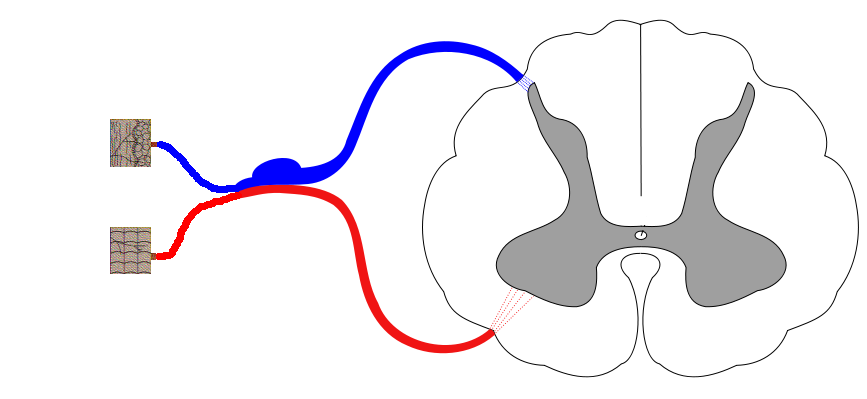 Sensory Neuron
Spinal Cord
Receptor
Effector
Motor Neuron
sam
50
AUTONOMIC NERVOUS SYSTEM(ANS)
The autonomic nervous system regulates the activities of internal organs such as the heart, lungs, blood vessels, digestive organs, and glands.
 Maintenance and restoration of internal homeostasis
is largely the responsibility of the autonomic nervous system.
There are two major divisions: the sympathetic nervous system, with predominantly excitatory responses, most notably the “fight or flight” response, and the parasympathetic nervous system,
which controls mostly visceral functions.
sam
51
LESSON TWO:-OBJECTIVES
At the end of the lesson, the learner should be able to:
 1. explain the components of neurological examination.
 2. Describe diagnostic tests used for assessment of suspected neurologic disorders and the related nursing implications.
sam
52
The Neurologic Examination
HEALTH HISTORY
An important aspect of the neurologic assessment is the history of the present illness. 
Observing overall appearance, mental status, posture, movement and affect.
sam
53
Details about the onset, character, severity, location, duration, and frequency of symptoms and signs; associated complaints; precipitating, aggravating, and relieving factors; progression, remission, and exacerbation; and the presence or absence of similar symptoms among family members
Enquire about any family history of genetic diseases
sam
54
Included in the health history is a review of the medical history, including a system-by-system evaluation. 
Enquire about any history of trauma or falls that may have involved the head or spinal cord. 
Questions regarding the use of alcohol, medications, and recreational drugs are also asked.
sam
55
CLINICAL MANIFESTATIONS
Pain
Abnormal Sensation. eg. Numbness, abnormal sensation, or loss of sensation.
Seizures
    Seizures are the result of abnormal paroxysmal discharges in the cerebral cortex, which then manifest as an alteration in sensation, behavior, movement, perception, or consciousness.
sam
56
Dizziness
Dizziness is an abnormal sensation of imbalance or movement.
 It is fairly common in the elderly and one of the most common complaints encountered by health professionals.
Vertigo, a specific form of dizziness, is defined as a sensation that is usually a manifestation of vestibular dysfunction.
sam
57
Visual Disturbances
 Lesions of the eye itself (eg, cataract), lesions along the pathway (eg,tumor), or lesions in the visual cortex (from stroke) interfere with normal visual acuity. 
Abnormalities of eye movement (as in the nystagmus associated with multiple sclerosis) can also compromise vision by causing diplopia or double vision.
sam
58
Weakness
Weakness, specifically muscle weakness, is a common manifestation of neurologic disease
sam
59
PHYSICAL EXAMINATION
A neurologic assessment is divided into five components:
Cerebral function, 
Cranial nerves, 
Motor system, 
Sensory system, and 
Reflexes.
sam
60
Assessing Cerebral Function
Cerebral abnormalities may cause disturbances in mental status, intellectual functioning, and thought content and in patterns of emotional behavior. 
There may also be alterations in perception, motor and language abilities, as well as lifestyle.
sam
61
1. MENTAL STATUS EXAMINATION
An assessment of mental status begins by observing the patient’s appearance and behavior, noting dress, grooming, and personal hygiene. 
Posture, gestures, movements, facial expressions, and motor activity often provide important information about the patient.
sam
62
The patient’s manner of speech and level of consciousness are also assessed. Is the patient’s speech clear and coherent? 
Is the patient alert and responsive, or drowsy and stuporous?
Assessing orientation to time, place, and person assists in evaluating mental status.
sam
63
INTELLECTUAL FUNCTION
A person with an average IQ can subtract seven digits without faltering from 100 and can recite five digits backward from 100.
sam
64
THOUGHT CONTENT
During the interview, it is important to assess the patient’s thought content. Are the patient’s thoughts spontaneous, natural, clear, relevant, and coherent? 
Does the patient have any fixed ideas or illusions.
sam
65
EMOTIONAL STATUS
 Is the patient’s affect (external manifestation of mood) natural and even, or irritable and angry, anxious, apathetic or flat, or euphoric.
Does his or her mood fluctuate normally, or does the patient unpredictably swing from joy to sadness
sam
66
PERCEPTION
The examiner may now consider more specific areas of higher cortical function. Agnosia is the inability to interpret or recognize objects seen through the special senses. 
The patient may see a pencil but not know what it is called or what to do with it. 
The patient may even be able to describe it but not to interpret its function
sam
67
Type of Agnosia 		Affected Cerebral Area
Visual 					Occipital lobe
Auditory 				Temporal lobe 
Tactile 					Parietal lobe
Body parts and relationships 	Parietal lobe
sam
68
LANGUAGE ABILITY
The person with normal neurologic function can understand and communicate in spoken and written language. 
Does the patient answer questions appropriately?
 Can he or she read a sentence from a newspaper and explain its meaning? Can the patient write his or her name or copy a simple figure that the examiner has drawn? 
A deficiency in language function is called aphasia.
sam
69
Type of Aphasia 		Brain Area Involved
Auditory-receptive 		Temporal lobe
Visual-receptive 		Parietal-occipital area
Expressive speaking 	Frontal areas
Expressive writing 		Posterior frontal area
sam
70
IMPACT ON LIFESTYLE
The nurse assesses the impact the neurologic impairment has on the patient’s lifestyle. 
Issues to consider include the limitations imposed on the patient by any deficit and the patient’s role in society, including family and community roles.
sam
71
Examining the Cranial Nerves
I (olfactory):
With eyes closed, the patient identifies familiar odors (coffee, tobacco). Each nostril is tested separately
II (optic)	
Snellen eye chart; visual fields; ophthalmoscopic examination
sam
72
For cranial nerves III, IV, and VI: test for ocular rotations, conjugate movements, nystagmus. Test for pupillary reflexes, and inspect eyelids for ptosis.
sam
73
V (trigeminal) 
Have patient close the eyes. Touch cotton to forehead, cheeks, and jaw. 
Sensitivity to superficial pain is tested by using the sharp and dull ends of a broken tongue blade. Alternate between the sharp point and the dull end. Patient reports “sharp” or “dull” with each movement.
sam
74
While the patient looks up, lightly touch a wisp of cotton against the temporal surface of each cornea. A blink and tearing are normal responses.
Have the patient clench and move the jaw from side to side.
sam
75
Vii (Facial): Observe for symmetry while the patient performs facial movements: smiles, whistles, elevates eyebrows, frowns, tightly closes eyelids against resistance (examiner attempts to open them). 
Observe face for flaccid paralysis (shallow naso labial folds).
Patient extends tongue. Ability to discriminate between sugar and salt is tested.
sam
76
ACOUSTIC:
Whisper  test
Test for lateralization (Weber)
Test for air and bone conduction (Rinne)
sam
77
Glosso pharngeal:
Assess patient’s ability to discriminate between sugar and salt on posterior third of the tongue.
Assess for swallowing.
sam
78
Vagus: Depress a tongue blade on posterior tongue, or stimulate posterior pharynx to elicit gag reflex.
Note any hoarseness in voice.
Have patient say “ah.” Observe for symmetric rise of uvula and soft palate.
sam
79
SPINAL ACCESSORY:
Palpate and note strength of trapezius muscles while patient shrugs shoulders against resistance.
Palpate and note strength of each sternocleidomastoid muscle as patient turns head against opposing pressure of the examiner’s hand.
sam
80
Hypoglossal:While the patient protrudes the tongue, any deviation or tremors are noted. 
The strength of the tongue is tested by having the patient move the protruded tongue from side to side against a tongue depressor.
sam
81
Examining the Motor System
A thorough examination of the motor system includes an assessment of muscle size, tone, and strength, coordination, and balance.
The patient is instructed to walk across the room while the examiner observes posture and gait. 
The muscles  are inspected, and palpated if necessary, for their size and symmetry. 
Any evidence of atrophy or involuntary movements (tremors, tics) is noted.
sam
82
Abnormalities in tone include spasticity (increased muscle tone),
rigidity (resistance to passive stretch), and
flaccidity
sam
83
MUSCLE STRENGTH
Assessing the patient’s ability to flex or extend the extremities against resistance tests muscle strength. 
Clinicians use a five-point scale to rate muscle strength.
 5 =indicates full power of contraction against gravity and resistance or normal muscle strength;
4 =indicates fair but not full strength against gravity and a moderate amount of resistance or slight weakness;
sam
84
3 =indicates just sufficient strength to overcome the force of gravity or moderate weakness;
2 =indicates the ability to move but not to overcome the force of gravity or severe weakness; 
1 =indicates minimal contractile power—weak muscle contraction noted—or very severe weakness; and 
0 =indicates complete paralysis.
sam
85
MUSCLE BALANCE AND COORDINATION
Cerebellar influence on the motor system is reflected in balance control and coordination. 
Coordination in the hands and upper extremities is tested by having the patient perform rapid, alternating movements and point-to-point testing.
sam
86
Ataxia is defined as incoordination of voluntary muscle action, particularly of the muscle groups used in activities such as walking or reaching for objects
The presence of ataxia or tremors (rhythmic, involuntary movements) during these movements suggests cerebellar disease.
sam
87
The Romberg test is a screening test for balance. 
The patient stands with feet together  and arms at the side, first with eyes open and then with both eyes closed for 20 to 30 seconds.
The examiner stands close to reassure the patient of support if he or she begins to fall.
sam
88
Slight swaying is normal, but a loss of balance is abnormal and is considered a positive Romberg test.
sam
89
Examining the Reflexes
The motor reflexes are involuntary contractions of muscles or muscle groups in response to abrupt stretching near the site of the muscle’s insertion.
The tendon is struck directly with a reflex hammer or indirectly by striking the examiner’s thumb, which is placed firmly against the tendon.
sam
90
Testing these reflexes enables the examiner to assess involuntary reflex arcs that depend on the presence of afferent stretch receptors, spinal synapses, efferent motor fibers, and a variety of modifying influences from higher levels.
sam
91
Common reflexes that may be tested include the deep tendon reflexes (biceps, brachio radialis, triceps, patellar, and ankle
    reflexes) and Superficial reflexes
sam
92
Deep tendon reflexes are graded on a scale of 0 to 4:
0 No response
1+ Diminished (hypoactive)
2+ Normal
3+ Increased (may be interpreted as normal)
4+ Hyperactive (hyperreflexia)
sam
93
The major superficial reflexes include corneal, gag or swallowing, upper/lower abdominal, cremasteric (men only), plantar, and perianal. 
These reflexes are graded differently than the motor reflexes and are noted to be present (+) or absent (-).
sam
94
Sensory Examination
The sensory examination is largely subjective and requires the cooperation of the patient.
Assessment of the sensory system involves tests for tactile sensation, superficial pain, vibration, and position sense (proprioception).
During the sensory assessment, the patient’s eyes are closed..
sam
95
Tactile sensation is assessed by lightly touching a cotton wisp to corresponding areas on each side of the body.
Determining the patient’s sensitivity to a sharp object can assess superficial pain perception.
sam
96
The patient is asked to differentiate between the sharp and dull ends of a broken wooden  tongue blade; using a safety pin is inadvisable because it breaks the skin.
sam
97
Vibration may be evaluated through the use of a low-frequency   tuning fork. 
The handle of the vibrating fork is placed against a bony prominence, and the patient is asked whether he or she feels a sensation and is instructed to signal the examiner when the sensation ceases.
sam
98
Position sense or proprioception may be determined by asking the patient to close both eyes and indicate, as the great toe is alternately moved up and down, in which direction movement has taken place.
sam
99
DIAGNOSTIC  TESTS
COMPUTED TOMOGRAPHY SCANNING
    A diagnostic imaging procedure that uses a combination of X-rays and computer technology to produce horizontal, or axial, images (often called slices), of the body. A CT scan shows detailed images of any part of the body, including the bones, muscles, fat, and organs. CT scans are more detailed than general X-rays.
sam
100
POSITRON EMISSION TOMOGRAPHY(PET)
It is a computer-based nuclear imaging technique that produces images of actual organ functioning. 
The patient either inhales a radioactive gas or is injected with a radioactive substance that emits  positively charged particles.
sam
101
In nuclear medicine, PET is a procedure that measures the metabolic activity of cells.

PET permits the measurement of blood flow, tissue composition, and brain metabolism and thus indirectly evaluates brain function.
sam
102
MAGNETIC RESONANCE IMAGING (MRI)
Magnetic resonance imaging (MRI) uses a powerful magnetic field to obtain images of different areas of the body.
This diagnostic test involves altering hydrogen ions in the body.
Placing the patient into a powerful magnetic field causes the hydrogen nuclei (protons) within the body to align like small magnets in a magnetic field.
sam
103
MRI has the potential for identifying a cerebral abnormality earlier and more clearly than other diagnostic tests.
 It can provide information about the chemical changes within cells, allowing the clinician to monitor a tumor’s response to treatment.
sam
104
It is particularly useful in the diagnosis of multiple sclerosis and can describe the activity and extent of disease in the brain and spinal cord.
MRI does not involve ionizing radiation
sam
105
CEREBRAL ANGIOGRAPHY
Cerebral angiography is an x-ray study of the cerebral circulation with a contrast agent injected into a selected artery. 
Cerebral angiography is a valuable tool to investigate vascular disease, aneurysms, and arteriovenous malformations.
An X-ray of the arteries and veins to detect blockage or narrowing of the vessels.
sam
106
It is frequently performed before craniotomy to assess the patency and adequacy of the cerebral circulation and to determine the site, size, and nature of the pathologic processes
sam
107
MYELOGRAPHY
A myelogram is a procedure that uses dye injected into the spinal canal to make the structure clearly visible on X-rays.
sam
108
ELECTROENCEPHALOGRAPHY (EEG)
A procedure that records the brain's continuous electrical activity by means of electrodes attached to the scalp.
The amplified activity of the neurons between any two of these electrodes is recorded on continuously moving paper; this record is called the encephalogram
sam
109
LUMBAR PUNCTURE AND EXAMINATIONOF CSF
A lumbar puncture (spinal tap) is carried out by inserting a needle into the lumbar subarachnoid space to withdraw CSF. 
The needle is usually inserted into the subarachnoid space between the third and fourth or fourth and fifth lumbar vertebrae.
sam
110
sam
111
Because the spinal cord divides into a sheaf of nerves at the first lumbar vertebra, insertion of the needle below the level of the third lumbar vertebra prevents puncture of the spinal cord
sam
112
INDICATIONS OF LP
To obtain CSF for examination
To measure and reduce CSF pressure, 
To determine the presence or absence of blood in the CSF, 
To detect spinal subarachnoid block, and 
To administer antibiotics intrathecally (into the spinal canal) in certain cases of infection
sam
113
NB:A lumbar puncture may be risky in the presence of an intracranial mass lesion because intracranial pressure is decreased by the removal of CSF, and the brain may herniate downward through the tentorium and the foramen magnum.
LP is also CONTRA INDICATED in patients with increased intracranial pressure.
sam
114
Cerebrospinal Fluid Analysis
The CSF should be clear and colorless. 
Pink, blood-tinged, or grossly bloody CSF may indicate a cerebral contusion, laceration, or subarachnoid hemorrhage. 
Sometimes with a difficult lumbar puncture, the CSF initially is bloody because of local trauma but
then becomes clearer
sam
115
The specimens are obtained for cell count, culture, and glucose and protein testing
sam
116
COMPLICATIONS OF LP
A post–lumbar puncture headache, ranging from mild to severe, may appear a few hours to several days after the procedure. 
This is the most common complication, occurring in 15% to 30% of patients . 
It is a throbbing bi-frontal or occipital headache, dull and deep in character.
sam
117
It is particularly severe on sitting or standing but lessens or disappears when the patient lies down.
The headache is caused by CSF leakage at the puncture site.
sam
118
The post puncture headache is usually managed by bed rest, analgesic agents, and hydration . 
Occasionally, if the headache persists, the epidural blood patch technique may be used. 
Blood is withdrawn from the antecubital vein and injected into the epidural space, usually at the site of the previous spinal puncture.
sam
119
Other complications
Herniation of the intracranial contents
spinal epidural abscess,
spinal epidural hematoma, and
 meningitis ; a rare but serious complications of lumbar puncture. 
temporary voiding problems, 
slight elevation of temperature,
backache or spasms, and stiffness of the neck.
sam
120
Guidelines for Assisting with a Lumbar Puncture
Pre procedure
1. Determine whether written consent for the procedure has been obtained.
2. Explain the procedure to the patient and describe sensations that are likely during the procedure (ie, a sensation of cold as the site is cleansed with solution, a needle prick when local anesthetic is injected).
sam
121
3. Determine whether the patient has any questions or misconceptions about the procedure; reassure the patient that the needle will not enter the spinal cord or cause paralysis.
4. Instruct the patient to void before the procedure
sam
122
Procedure (performed by the physician)
The patient is positioned on one side at the edge of the bed or examining table with back toward the physician; the thighs and legs are flexed as much as possible to increase the space between the spinous processes of the vertebrae, for easier entry into the subarachnoid space
sam
123
2. A small pillow may be placed under the patient’s head to maintain the spine in a horizontal position; a pillow may be placed between the legs to prevent the upper leg from rolling forward
3. The nurse assists the patient to maintain the position to avoid sudden movement, which can produce a traumatic (bloody) tap.
.
sam
124
4. The patient is encouraged to relax and is instructed to breathe normally, because hyperventilation may lower an elevated pressure
5. The nurse describes the procedure step by step to the patient as it proceeds.
6. The physician cleanses the puncture site with an antiseptic solution and drapes the site.
sam
125
7. Local anesthetic is injected to numb the puncture site, and then a spinal needle is inserted into the subarachnoid space through the third and fourth or fourth and fifth lumbar interspace.
8. A specimen of CSF is removed and usually collected in three test tubes, labeled in order of collection. A pressure reading may be obtained. The needle is withdrawn.
sam
126
9. A small dressing is applied to the puncture site.
10. The tubes of CSF are sent to the laboratory immediately
sam
127
POST LUMBAR PUNCTURE
Instruct the patient to lie prone for 2 to 3 hours to separate the alignment of the dural and arachnoid needle punctures in the meninges, to reduce leakage of CSF.
2. Monitor the patient for complications of lumbar puncture; notify physician if complications occur.
3. Encourage increased fluid intake to reduce the risk of post procedure headache
sam
128
sam
129
sam
130
OBJECTIVES:
At the end of the lesson the learner should be able to:
1. Define altered level of consciousness
2.Describe the multiple needs of the patient with altered level of consciousness.
3. Use the nursing process as a framework for care of the patient with altered level of consciousness.
sam
131
INTRODUCTION
An altered level of consciousness (LOC)  refers to a state  in which the patient  is not oriented, does not follow commands, or needs persistent stimuli to achieve a state of alertness.
LOC is gauged on a continuum with a normal state of alertness and full cognition (consciousness) on one end and coma on the other end.
sam
132
TERMINOLOGIES
Coma: It  is a clinical state of unconsciousness in which the patient is unaware of self or the environment for prolonged periods (days to months or even years). 
Akinetic mutism: A state of unresponsiveness to the environment in which the patient makes no movement or sound but sometimes opens the eyes.
sam
133
Persistent vegetative state: It is a condition in which the patient is described as wakeful but devoid of conscious content, without cognitive or affective mental function.
sam
134
Pathophysiology
Altered LOC is not a disorder itself; rather, it is a function and symptom of multiple pathophysiologic  phenomena. 
CAUSE OF COMA
		-Neurologic (head injury, stroke) 
		- Toxicologic (drug overdose, alcohol 					intoxication), 	
		- Metabolic (hepatic or renal failure, 				diabetic ketoacidosis).
sam
135
This  causes of neurologic  disruption in the cells of the nervous system, neurotransmitters, or brain anatomy.
A disruption in the basic functional units (neurons) or neurotransmitters results in faulty impulse transmission, impeding communication within the brain or from the brain to other parts of the body
sam
136
Intact anatomic structures of the brain are needed for proper function. 
The two hemispheres of the cerebrum must communicate, via an intact corpus callosum, and the lobes of the brain (frontal, parietal, temporal, and occipital) must communicate and coordinate their specific functions
sam
137
The brain stem contains areas that control the heart, respiration, and blood pressure. 
Disruptions in the anatomic structures are caused by trauma, edema, pressure from tumors as well as other mechanisms such as an increase or decrease in blood or cerebrospinal fluid (CSF) circulation
sam
138
All these causes leads to altered level of consciousness.
sam
139
Clinical Manifestations
As the patient’s state of alertness and consciousness decreases, there will be changes in the pupillary response, eye opening response, verbal response, and motor response. 
( Components of glass gow coma scale).
sam
140
Initial changes may be reflected by subtle behavioral changes such as restlessness or increased anxiety. 
The pupils  become sluggish (response to light is slower); as the patient becomes comatose, the pupils become fixed (no response to light).
sam
141
The patient  in a coma does not open the eyes, respond verbally, or move the extremities in response to a request to do so.
sam
142
Assessment and Diagnostic Findings
A complete assessment is performed, with particular attention to the neurologic system. 
The neurologic examination should be as complete as the LOC allows. 
It includes an evaluation of mental status, cranial nerve function, cerebellar function (balance and coordination), reflexes, and motor and sensory function.
sam
143
LOC, a sensitive indicator of neurologic function,is assessed based on the criteria in the Glasgow Coma Scale: eye opening, verbal response, and motor response.
The patient’s responses are rated on a scale from 3 to 15.
sam
144
A score of 15 indicates that the patient is fully responsive 
A score of 3 indicates severe impairment of neurologic function
sam
145
Glasgow Coma Scale
Eye opening response 
Spontaneous 			4
To voice				 3
To pain				 	2
None 					1
sam
146
Verbal response 
Oriented 					5
Confused 					4
Inappropriate words 			3
Incomprehensible sounds		 2
None 						1
sam
147
Best motor response 
Obeys command 		6
Localizes pain		 5
Withdraws from pain   4
Abnormal Flexion 	3
Abnormal Extension 	2
No response			1
sam
148
If the patient is comatose, with localized signs such as abnormal pupillary and motor responses, it is assumed that neurologic disease is present until proven otherwise.
 If the patient is comatose and pupillary light reflexes are preserved, a toxic or metabolic disorder is suspected.
sam
149
Diagnostic tests
Procedures used to identify the cause of unconsciousness include :
 computed tomography,
magnetic resonance imaging, 
positron emission tomography,
and electroencephalography
sam
150
Laboratory tests incude:
analysis of blood glucose, 
electrolytes, 
serum ammonia, and blood urea nitrogen levels,
 calcium level, 
Partial thromboplastin and prothrombin times. 
Other studies may be used to evaluate serum ketones and alcohol, drug levels, and arterial blood gas levels.
sam
151
Medical Management
The first priority of treatment for the patient with altered LOC is to obtain and maintain a patent airway. 
The patient may be orally or nasally intubated, or a tracheostomy may be performed until the patient’s ability to breathe on his or her own is determined,
A mechanical ventilator is used to maintain adequate oxygenation.
sam
152
The circulatory status (blood pressure, heart rate) is monitored to ensure adequate perfusion to the body and brain.
An intravenous catheter is inserted to provide access for fluids and intravenous medications. 
Neurologic care focuses on the specific neurologic pathology, if any.
sam
153
Nutritional support, using either a feeding tube or a gastrostomy tube, is initiated as soon as possible.
In addition to measures to determine and treat the underlying causes of altered LOC.
other medical interventions are aimed at pharmacologic management of complications and strategies to prevent complications.
sam
154
Complications
Potential complications include:
		- Respiratory failure, 
		- Pneumonia, 
		 - Pressure ulcers and   aspiration                                                   
		- venous stasis, 
		- musculoskeletal deterioration, 
		- disturbed gastrointestinal functioning.
sam
155
NURSING PROCESS
Assessment:
Assessing the verbal response. Determining the patient’s orientation to time, person, and place .
The patient is asked to identify the day, date, or season of the year and to identify where he or she is or to identify the clinicians, family members, or visitors present. ( Not done when a patient is intubated or has tracheostomy.)
sam
156
Alertness is measured by the patient’s ability to open the eyes spontaneously or to a stimulus. 
Patients with severe neurologic dysfunction cannot do this. 
The nurse should assess for periorbital edema or trauma, which may prevent the patient from opening the eyes, and document.
sam
157
Motor response includes spontaneous, purposeful movement (eg, the awake patient can move all four extremities with equal strength), 
Movement only in response to noxious stimuli (eg, pressure/pain), or abnormal posturing is noted.
sam
158
If the patient is not responding to commands, the motor response is tested by applying a painful stimulus (firm but gentle pressure) to the nail bed or by squeezing a muscle.
In addition to LOC, the nurse monitors parameters such as respiratory status, eye signs, and reflexes on an ongoing basis.
sam
159
NURSING DIAGNOSES
Ineffective airway clearance related to altered level of consciousness
 Risk of injury related to decreased level of consciousness
 Deficient fluid volume related to inability to take in fluids by mouth.
sam
160
Risk for impaired skin integrity related to immobility.
Impaired tissue integrity of cornea related to diminished or absent corneal reflex
 Ineffective thermoregulation related to damage to hypothalamic center
sam
161
Impaired urinary elimination (incontinence or retention)related to impairment in neurologic sensing and control.
Impaired oral mucous membranes related to mouth breathing, absence of pharyngeal reflex, and altered fluid intake.
sam
162
Discussion on plans/goals, interventions and evaluation.
sam
163
PLANS/GOALS
The goals of care for the patient with altered LOC include 
Maintenance of a clear airway, 
protection from injury,
 attainment of fluid volume balance, 
achievement of intact oral mucous membranes,
sam
164
maintenance of normal skin integrity, 
absence of corneal irritation, 
attainment of effective thermoregulation,  
effective urinary elimination
sam
165
Nursing Interventions
MAINTAINING THE AIRWAY
Elevating the head of the bed to 30 degrees helps prevent aspiration. 
Positioning the patient in a lateral or semiprone position will also help as it permits the jaw and tongue to fall forward, thus promoting drainage of secretions.
sam
166
Positioning alone is not always adequate, 
The patient may require suctioning and oral hygiene. 
Suctioning is performed to remove secretions from the posterior pharynx and upper trachea
sam
167
chest physiotherapy and postural drainage may be initiated to promote pulmonary hygiene, unless contraindicated by the patient’s underlying condition.
Also, the chest should be auscultated at least every 8 hours to detect adventitious breath sounds or absence of breath sounds.
sam
168
Patient with altered LOC also requires intubation and mechanical ventilation.
 Nursing actions for the mechanically ventilated patient include maintaining the patency of the endotracheal tube or tracheostomy,  providing frequent oral care, monitoring arterial blood gas measurements, and maintaining ventilator  settings
sam
169
PROTECTING THE PATIENT
For the protection of the patient, padded siderails are provided and raised at all times. 
Care should be taken to prevent injury from invasive lines and equipment, and other potential sources of
  injury should be identified
sam
170
Protection also encompasses the concept of protecting the patient’s dignity during altered LOC. 
Simple measures such as providing privacy and speaking to the patient during nursing care activities preserve the patient’s humanity
sam
171
MAINTAINING FLUID BALANCE AND MANAGING NUTRITIONAL NEEDS
Hydration status is assessed by examining tissue turgor and mucous membranes, assessing intake and output trends, and analyzing laboratory data. 
Fluid needs are met initially by giving the required fluids intravenously.
sam
172
However, intravenous solutions (and blood transfusions) for patients with intracranial conditions must be administered slowly.
 If given too rapidly, they may increase ICP. 
The quantity of fluids administered may be restricted to minimize the possibility of producing cerebral edema.
sam
173
PROVIDING MOUTH CARE
The mouth is inspected for dryness, inflammation, and crusting.
 The mouth is cleansed and rinsed carefully to remove secretions and crusts and to keep the mucous membranes moist.
sam
174
A thin coating of petroleum on the lips prevents drying, cracking, and encrustations.
 If the patient has an endo tracheal tube, the tube should be moved to the opposite side of the mouth daily to prevent ulceration of the mouth and lips
sam
175
MAINTAINING SKIN AND JOINT INTEGRITY
There should be regular schedule of turning to avoid pressure, which can cause breakdown and necrosis of the skin.
sam
176
PRESERVING CORNEAL INTEGRITY
Some unconscious patients have their eyes open and have inadequate or absent corneal reflexes. 
The cornea is likely to become irritated or scratched, leading to keratitis and corneal ulcers.
sam
177
The eyes may be cleansed with cotton balls moistened with sterile normal saline to remove debris and discharge. 
If artificial tears are prescribed, they may be instilled every 2 hours.
sam
178
ACHIEVING THERMOREGULATION
High fever in the unconscious patient may be caused by infection of the respiratory or urinary  tract, drug reactions, or damage to the hypothalamic temperature-regulating center.
Persistent hyperthermia with no identified clinical source of infection indicates brain stem damage and a poor prognosis.
sam
179
Strategies for reducing fever include:
• Removing all bedding over the patient (with the possible exception of a light sheet or small drape)
• Administering repeated doses of acetaminophen as prescribed
• Giving a cool sponge bath and allowing an electric fan to blow over the patient to increase surface cooling
• Using a hypothermia blanket
sam
180
Frequent temperature monitoring is indicated to assess the response to the therapy and to prevent an excessive decrease in temperature and shivering
sam
181
PREVENTING URINARY RETENTION
The patient with an altered LOC is often incontinent or has urinary retention. 
The bladder is palpated or scanned at intervals to determine whether urinary retention is present, because a full bladder may be an overlooked cause of overflow incontinence
sam
182
Initially an indwelling urinary catheter attached to a closed drainage system is inserted.
A catheter may be inserted during the acute phase of illness to monitor urinary output.
sam
183
PROMOTING BOWEL FUNCTION
Immobility and lack of dietary fiber may cause constipation.
The nurse monitors the number and consistency of bowel movements and performs a rectal examination for signs of fecal impaction.
sam
184
Stool softeners may be prescribed and can be administered with tube feedings
To facilitate bowel emptying, a glycerine suppository may be indicated. 
The patient may  require an enema every other day to empty the lower colon.
sam
185
MONITORING AND MANAGING POTENTIAL COMPLICATIONS
Pneumonia, aspiration, and respiratory failure are potential complications in any patient who has a depressed LOC and who cannot protect the airway or turn, cough, and take deep breaths.
sam
186
The longer the period of unconsciousness, the greater the risk for pulmonary complications.
Vital signs and respiratory function are monitored closely to detect any signs of respiratory failure or distress
sam
187
Chest physiotherapy and suctioning are initiated to prevent respiratory complications such as pneumonia.
 If pneumonia develops, cultures are obtained to identify the organism so that appropriate antibiotics can be administered.
sam
188
The patient should also be monitored for signs and symptoms of deep vein thrombosis. 
Patients who develop deep vein thrombosis are at risk for pulmonary embolism. 
Prophylaxis such as subcutaneous heparin or low-molecular-weight heparin is administered.
sam
189
Evaluation
1. Maintains clear airway and demonstrates appropriate breath sounds
2. Experiences no injuries
3. Attains/maintains adequate fluid status
a. Has no clinical signs or symptoms of dehydration
b. Demonstrates normal range of serum electrolytes
c. Has no clinical signs or symptoms of overhydration
sam
190
4. Attains/maintains healthy oral mucous membranes
5. Maintains normal skin integrity
6. Has no corneal irritation
7. Attains or maintains thermoregulation
8. Has no urinary retention
9. Has no diarrhea or fecal impaction
sam
191
12. Is free of complications
	a. Has arterial blood gas values within normal range
	b. Displays no signs or symptoms of pneumonia
	c. Exhibits intact skin over pressure areas
	d. Does not develop deep vein thrombosis
sam
192
sam
193
OBJECTIVES
At the end of the lesson, the student should be able to:
Describe the pathophysiology of increased Intracranial pressure.
Identify the early and late clinical manifestations of increased intracranial pressure.
Explain management of a patient with increased ICP.
sam
194
INTRODUCTION
The rigid cranial vault contains brain tissue (1,400 g)80%, blood (75 mL)10%, and CSF (75 mL)10% . 
The volume and pressure of these three components are usually in a state of equi-librium and produce the ICP. 
ICP is usually measured in the lateral ventricles; normal ICP is 10 to 20 mmHg
sam
195
The Monro-Kellie hypothesis states that because of the limited space for expansion within the skull, an increase in any one of the components causes a change in the volume of the others.
sam
196
Brain volume Components
Skull is a rigid vault that does not expand

It contains 3 volume components:
Brain tissue: (80%) or 2% of TBW
Intravascular blood: (10%) 
CSF: (10%)

Monro-Kellie doctrine: the 3 components are equal within the vault
> volume = > intracranial pressure (ICP)
ICP
Intracranial Pressure (ICP) is the pressure exerted by brain tissue, blood volume & cerebral spinal fluid (CSF) within the skull.
ICV = Vbrain + Vblood + Vcsf
CSF is the number 1 displaced content of the cranial vault.
Cerebral blood flow will be altered if the ICP remains elevated after the displacement of the CSF.
Vasoconstriction occurs initially in an attempt to decrease the ICP (compensation for stage 1 of IC hypertension). Once lost…an > ICP.
IICPfluid pressure > 15 mm Hg
Increased ICP is a life threatening situation that results from an  in any or all 3 components within the skull
> volume of brain tissue, blood, and / or CSF 
Cerebral edema: > H2O content of tissue as a result of trauma, hemorrhage, tumor, abscess, or ischemia
Maintain a Semi-Fowlers position
Why?
Because brain tissue has limited space to change, compensation typically is accomplished by:
	- displacing or shifting CSF, 
	- increasing the absorption of CSF, or 
	-decreasing cerebral blood volume
sam
200
Pathophysiology
Increased ICP is a syndrome that affects many patients with acute neurologic conditions. 
Increased ICP affects patient with acute neural conditions and is normally caused by:
	- head injury and  also  it may be seen as a secondary effect in other conditions, such as 
	-brain tumors, 
	-subarachnoid hemorrhage, and 
	-toxic and viral encephalopathies
sam
201
Increased ICP from any cause decreases
cerebral perfusion, stimulates further swelling (edema),and shifts brain tissue through openings in the rigid dura, resulting in herniation, a dire, frequently fatal event.
sam
202
DECREASED CEREBRAL BLOOD FLOW
Increased ICP may significantly reduce cerebral blood flow, resulting in ischemia and cell death. 
In the early stages of cerebral ischemia, the vasomotor centers are stimulated and the systemic pressure rises to maintain cerebral blood flow.
sam
203
Usually a slow bounding pulse and respiratory irregularities accompany this.
These changes in blood pressure, pulse, and respiration are important clinically because they suggest increased ICP.
sam
204
CEREBRAL EDEMA
Cerebral edema or swelling is defined as an abnormal accumulation of water or fluid in the intracellular space, extracellular space, or both, associated with an increase in brain tissue volume.
sam
205
CLINICAL MANIFESTATIONS
Early clinical manifestations
Any sudden change in patient’s behavior to include:
Disorientation
Restlessness
 confusion
Increasing drowsiness,
sam
206
Increased Respiratory effort
Pupillary changes
Headache that is constant, increasing in intensity and aggravated by movement or straining.
Weakness in one extremity or one side of the body.
sam
207
Later signs of increasing ICP
		-Decreasing level of consciousness until the patient is comatose
		- Pulse rate and respiratory rate decreases
		-Blood pressure increases
		-Temperature increases
		-Altered respiratory patterns including Cheyne-Stokes breathing
sam
208
- Projectile vomiting
	-Loss  of brain stem reflexes eg. pupillary, gag, swallowing.
	-Hemiplegic.
sam
209
Assessment and Diagnostic Findings
The patient may undergo:
 cerebral angiography, 
computed tomography (CT)
 magnetic resonance imaging (MRI), 
Positron emission tomography (PET). 
Trans cranial Doppler studies provide information about cerebral blood flow.
sam
210
Management
Immediate management to relieve increased ICP involves :
decreasing cerebral edema, 
lowering the volume of CSF, or
decreasing cerebral blood volume 
maintaining cerebral perfusion.
sam
211
These goals are accomplished
Administering osmotic diuretics and corticosteroids,
Restricting fluids, 
Draining CSF,
 Controlling fever, 
Maintaining systemic blood pressure and oxygenation, 
Reducing cellular metabolic demand
sam
212
MONITORING ICP
Invasive monitoring of ICP is an important component of management.
The purposes of ICP monitoring are :
	-To identify increased pressure early in its course (before cerebral damage occurs)
	- to quantify the degree of elevation of ICP
sam
213
To initiate appropriate treatment, 
To provide access to CSF for sampling and drainage, 
To evaluate the effectiveness of treatment
sam
214
ICP monitoring is done by:
An intraventricular catheter (ventriculostomy),
a subarachnoid bolt, 
an epidural or subdural catheter,
or a fiberoptic transducer-tipped catheter placed in the subdural
space or the ventricle can be used to monitor ICP .
sam
215
When a ventriculostomy or ventricular catheter monitoring device is used for monitoring ICP, a fine-bore catheter is inserted into a lateral ventricle, usually in the non dominant hemisphere of the brain.
The catheter is connected by a fluidfilled system to a transducer, which records the pressure in the form of an electrical impulse.
sam
216
NURSING PROCESS:
Assessment
Initial assessment of the patient with increased ICP includes obtaining a history of events leading to the present illness and other subjective data.
 The neurologic examination should be as complete as the patient’s condition allows. It includes an evaluation of mental status, LOC, cranial nerve function, cerebellar functioning, reflexes, motor and sensory function.
sam
217
Assess patient level of consciousness using Glasgow coma scale.
sam
218
NURSING DIAGNOSES
Ineffective airway clearance related to diminished protective reflexes (cough, gag)
• Ineffective breathing patterns related to neurologic dysfunction (brain stem compression, structural displacement)
sam
219
• Ineffective cerebral tissue perfusion related to the effects of increased ICP
• Deficient fluid volume related to fluid restriction
• Risk for infection related to ICP monitoring
sam
220
POTENTIAL COMPLICATIONS
• Brain stem herniation
• Diabetes insipidus
• SIADH
sam
221
sam
222
OBJECTIVES
At the end of the lesson the learner should be able to:
Define Craniotomy
State indications of craniotomy
State surgical approaches to craniotomy
Explain pre operative and post operative management of a patient undergoing intracranial surgery.
sam
223
A craniotomy involves opening the skull surgically to gain access to intracranial structures. 
INDICATIONS OF CRANIOTOMY.
		- to remove a tumor, 
		- relieve elevated ICP, 
		-evacuate a blood clot, and
		- control hemorrhage.
sam
224
APPROACHES TO CRANIOTOMY
supratentorial  approach -above the tentorium into the supratentorial compartment
Infratentorial: below the tentorium .
Transsphenoidal approach ;through the mouth and nasal sinuses to gain access to the pituitary gland.
Burr holes: These  are circular openings made in the skull by either a hand drill or an automatic craniotome.
sam
225
The tentorium cerebelli or cerebellar tentorium :It  is an extension of the duramater that separates the cerebellum from the inferior portion of the occipital lobes.
sam
226
Burr holes are made for exploration or diagnosis.
They may be used to determine the presence of cerebral swelling and injury and the size and position of the ventricles.
sam
227
They are also a means of evacuating an intracranial hematoma or abscess and for making a bone flap in the skull and allowing access to the ventricles for decompression, ventriculography, or shunting procedures.
sam
228
Other cranial procedures include:
 craniectomy (excision of a portion of the skull)  
cranioplasty (repair of a cranial defect using a plastic or metal plate).
sam
229
Preoperative Management
Preoperative diagnostic procedures may include CT scanning to demonstrate the lesion and show the degree of surrounding brain edema, MRI provides  cerebral angiography used to study a tumors blood supply.
Anti seizure medication.eg. Phenytoin is prescibed to reduce risk of post operative seizures.
sam
230
Corticosteroids such as dexamethasone is  administered to reduce cerebral edema. 
Fluids are restricted.
A  diuretic agent such as furosemide is  given. 
Patient is given antibiotics to reduce risk of infection.
sam
231
Preoperative Nursing Management
This assessment includes evaluating LOC and responsiveness to stimuli and identifying any neurologic deficits, such as paralysis, visual dysfunction, alterations in personality or speech, and bladder and bowel disorders
Assess patient and family understanding of the problem.
sam
232
Preparation of the patient and family includes providing information about what to expect during and after surgery.
 The surgical site is shaved immediately before surgery.
sam
233
An indwelling urinary catheter is inserted  to drain the bladder during the administration of diuretics and to permit urinary output to be monitored. 
A central and arterial line are placed for fluid administration and monitoring of pressures after surgery.
sam
234
Postoperative Management
Postoperatively, an arterial line and a central venous pressure line are in place to monitor and manage blood pressure and central venous pressure. 
The patient may be intubated 
supplemental oxygen therapy is also given.
sam
235
Ongoing postoperative management is aimed at :
	-detecting and reducing cerebral edema,
	-relieving pain 
	- preventing seizures
	-monitoring ICP.
sam
236
REDUCING CEREBRAL EDEMA
Medications to reduce cerebral edema include osmotic diuretics
 Dexamethasone  may be administered intravenously every 6 hours for 24 to 72 hours which is then changed into oral drugs.
sam
237
RELIEVING PAIN AND PREVENTING SEIZURES
Acetaminophen is usually prescribed for  fevers
Codeine, given parenterally, is often sufficient to relieve headache. Morphine sulfate may also be used.
Anti seizure medication such as phenytoin is also given.
sam
238
Monitoring of ICP is done using the Ventricular catheter inserted during surgery.
sam
239
NURSING PROCESS
Assessment
After surgery, the frequency of postoperative monitoring is based on the patient’s clinical status. 
Assessing respiratory function is essential. 
Arterial blood gas values are assessed frequently. 
Fluctuations in vital signs are carefully monitored and documented because they indicate increased ICP.
sam
240
Neurologic assessement to include LOC are made  to detect increased ICP resulting from cerebral edema or bleeding.
The surgical dressing is inspected for evidence of bleeding and CSF drainage. 
The nurse monitors the development of complications; eg. Seizures
sam
241
NURSING DIAGNOSES
Ineffective cerebral tissue perfusion related to cerebral edema
• Potential for ineffective thermoregulation related to damage to the hypothalamus, dehydration, and infection
Risk for ineffective breathing pattern related to postoperative cerebral edema
sam
242
• Disturbed sensory perception related to periorbital edema, head dressing, endotracheal tube, and effects of ICP.
• Body image disturbance related to change in appearance or physical disabilities
sam
243
Overview of Nursing Management for the Patient After Intracranial Surgery
Ineffective cerebral tissue perfusion related to cerebral edema
Goal: To  maintaining cerebral tissue perfusion.
a. Prevent cerebral edema by assessing patient’s level of consciousness; decreased level of consciousness may be the first sign of increased ICP.
sam
244
b. Control postoperative cerebral edema as prescribed.
	(1) Administer corticosteroids and osmotic diuretics as prescribed to reduce brain swelling.
	(2) Monitor fluid intake; avoid overhydration.
	(3) Maintain a normal temperature. Temperature control may be impaired in certain neurologic states, and fever increases the metabolic demands of the brain.
sam
245
• Monitor rectal temperature at specified intervals. Assess temperature of extremities, which may be cold and dry due to impaired heat-losing mechanisms (vasodilation and sweating).
sam
246
Nursing Diagnosis: Risk for ineffective breathing pattern related to postoperative cerebral edema
Goal: Achievement of adequate respiratory function
1. Establish proper respiratory exchange to eliminate systemic hypercapnia and hypoxia, which increase cerebral edema.
a. Unless contraindicated, place the patient in 
semiprone position to facilitate respiratory gas exchange until consciousness returns.
sam
247
b. Suction trachea and pharynx cautiously to remove secretions;suctioning can raise ICP.
c. Maintain patient on controlled ventilation if prescribed to maintain normal ventilatory status; monitor arterial blood gas results to determine respiratory status.
d. Elevate the head of the bed 30.5 cm (12 in) after patient is conscious to aid venous drainage of the brain.
sam
248
e. Administer nothing by mouth until active coughing and swallowing reflexes are demonstrated, to prevent aspiration
sam
249
Nursing Diagnosis: Disturbed sensory perception (visual/auditory) related to periorbital edema and head dressings
Goal: Compensate for sensory deprivation; prevention of injury
1. Perform supportive measures until the patient can care for self.
	a. Change position as indicated; position changes can increase
           ICP.
	b. Administer prescribed analgesics (codeine) that do not mask the level of responsiveness.
sam
250
2. Use measures prescribed to relieve signs of periocular edema.
	a. Lubricate eyelids and around eyes with petrolatum.
	b. Apply light, cold compresses over eyes at specified intervals.
	c. Observe for signs of keratitis if cornea has no sensation.
3. Put extremities through range-of-motion exercises.
sam
251
4. Evaluate and support patient during episodes of restlessness.
	a. Evaluate for airway obstruction, distended bladder, meningeal irritation from bloody CSF.
	b. Pad patient’s hands and bed rails to prevent injury.
5. Reinforce blood-stained dressings with sterile dressing; blood soaked dressings act as a culture medium for bacteria.
6. Orient patient frequently to time, place, and person
sam
252
POTENTIAL COMPLICATIONS
• Cerebral edema
• Intracranial hemorrhage and hypovolemic shock
• Infections
Seizures
sam
253
sam
254
SPECIFIC OBJECTIVES
At the end of the lesson the learner should be able to:
1. Define cerebro vascular disorders
2. Identify the risk factors for cerebro vascular disorders and related measures for prevention.
3. Compare the various types of cerebrovascular disorders: their causes, clinical manifestations, and medical management.
4.. Use the nursing process as a framework for care of a patient with cerebrovascular disorder.
sam
255
DEFINITION
Cerebrovascular disorders  (CVA)  is an umbrella term that refers to any functional abnormality of the central nervous system (CNS) that occurs when the normal blood supply to the brain is disrupted.
These disorders  are also referred to as stroke.
sam
256
CVA can be divided into two major categories:
Ischemic stroke; accounts for 85% of all CVA cases. There is vascular occlusion and significant hypo perfusion of the brain tissue.
Hemorrhagic  stroke; accounts for 15% of all CVA cases. There is extravasation of blood into the brain tissue or subarachnoid space.
sam
257
Ischemic Stroke
It refers to  a sudden loss of function of the brain tissue resulting from disruption of the blood supply to a part of the brain.
 This event is usually the result of long-standing cerebrovascular disease.
sam
258
AETIOLOGY
The cause of ischemic stroke is mainly formation of a thrombus in the blood vessels occluding the blood flow to the brain.
Based on the cause,ischemic stroke can be subdivided into 5 categories:
Large artery thrombotic stroke: They are due to atherosclerotic plaques in the large blood vessels of the brain leading to  ischemia and infarction.
sam
259
2. Small penetrating artery thrombosis; affect one or more vessels and are the most common type of ischemic stroke.
3. Cardiogenic embolic; They are associated with cardiac dysrhythmias, usually atrial fibrillation. Emboli originate from the heart and circulate to the cerebral vasculature, most commonly the left middle cerebral artery, resulting in a stroke.
sam
260
The last two classifications of ischemic strokes are 
4. Cryptogenic strokes, which have no known cause, and
5.  other strokes, from causes such as cocaine use, coagulopathies, migraine etc.
sam
261
Pathophysiology
In an ischemic brain attack, there is disruption of the cerebral blood flow due to obstruction of a blood vessel.
 This disruption in blood flow initiates a complex series of cellular metabolic events referred to as the ischemic cascade.
sam
262
The ischemic cascade begins when cerebral blood flow falls to less than 25 mL/100 g/min. At this point, neurons can no longer maintain aerobic respiration. 
The mitochondria must then switch to anaerobic respiration, which generates large amounts of lactic acid, causing a change in the brain pH level.
sam
263
This switch to the less efficient anaerobic respiration also renders the neuron incapable of producing sufficient  energy needed for cell metabolism and finally the cell ceases to function.
If there is no intervention,the brain cells die leading to brain infarction.
sam
264
Clinical Manifestations
Numbness or weakness of the face, arm, or leg, especially on one side of the body
• Confusion or change in mental status
• Trouble speaking or understanding speech
• Visual disturbances
• Difficulty walking, dizziness, or loss of balance or coordination
• Sudden severe headache
sam
265
There is loss of cognitive,visual,cranial nerves,motor and sensory functioning.
Visual Field Deficits
Hemianopsia (loss of half of the visual field)
Loss of peripheral vision
Diplopia
sam
266
Motor Deficits
Hemiparesis
Hemiplegia
Ataxia
Dysphagia
sam
267
Sensory Deficits
Paresthesia (occurs on the side opposite the lesion)
Verbal Deficits
Expressive aphasia
Receptive aphasia
sam
268
Cognitive Deficits
Short- and long-term memory loss
 Decreased attention span
 Impaired ability to concentrate
 Poor abstract reasoning
 Altered judgment
sam
269
Emotional Deficits
Loss of self-control
Emotional lability
 Decreased tolerance to stressful situations
 Depression
 Withdrawal
 Fear, hostility, and anger
 Feelings of isolation
sam
270
Assessment and Diagnostic Findings
Complete  history taking
physical and neurologic examination. 
Initial assessment focuses on airway patency, respiratory  function and  cardiovascular Status.
Diagnostic tests such as CT scan to determine if stroke is ischemic or hemorrhagic.
Other tests include EEG,Cerebral angiography and transcranial doppler studies.
sam
271
RISK FACTORS
Advanced age, gender, and race are well-known non-modifiable risk factors for stroke.
Modifiable  risk factors include: 
		-hypertension,
		- cardiovascular disease, 
		- high cholesterol, 
		- obesity, 
		-diabetes
sam
272
Oral contraceptive use (increases risk, especially with coexisting hypertension, smoking, and high estrogen levels)
Smoking
Drug abuse (especially cocaine)
 Excessive alcohol consumption
sam
273
MEDICAL MANAGEMENT
Platelet-inhibiting medications (aspirin, dipyridamole ,clopidogrel  and ticlopidine decrease the incidence of cerebral infarction in patients who have experienced CVA from suspected embolic or thrombotic causes.
Use of Thrombolytic therapy; Recombinant t-PA is a genetically engineered form of t-PA, a thrombolytic substance made naturally by the body. 
It works by binding to fibrin and converting plasminogen to plasmin, which stimulates fibrinolysis of the atherosclerotic lesion.
sam
274
The patient is weighed to determine the dose of t-PA. 
The minimum dose is 0.9 mg/kg; the maximum dose is 90 mg.
sam
275
The patient is admitted to the intensive care unit, where continuous cardiac monitoring is implemented. 
Vital signs are obtained every 15 minutes for the first 2 hours, every 30 minutes for the next 6 hours, then every hour for 16 hours. 
 Airway management is instituted based on the patient’s clinical condition and arterial blood gas values.
sam
276
THERAPY FOR PATIENTS WITH ISCHEMIC STROKE NoT RECEIVING t-PA
Anticoagulant administration (IV heparin or low-molecularweight heparin) for ischemic strokes and careful maintenance of cerebral hemodynamics to maintain cerebral perfusion is done.
Measures to reduce ICP, such as administering
an osmotic diuretic (eg, mannitol), maintaining PaCO2 within the normal range.
sam
277
Other treatment measures include the following:
Elevation of the head of the bed to promote venous drainage and to lower increased ICP
 Intubation with an endotracheal tube to establish a patent airway, if necessary.
 Continuous hemodynamic monitoring. Systolic pressure should be maintained at less than 180 mm Hg, diastolic pressure at less than 100 mm Hg.
sam
278
Continous neurologic assessment to determine whether the stroke is evolving or whether other acute complications are developing,such as bleeding from anticoagulants medication.
sam
279
NURSING PROCESS:
ASESSEMENT.
Assess for; 
Change in the level of consciousness or responsiveness as evidenced by movement, resistance to changes of position,and response to stimulation; orientation to time, place, and person
Presence or absence of voluntary or involuntary movements of the extremities; muscle tone; body posture; and position of the head
 Stiffness or flaccidity of the neck
sam
280
Eye opening, comparative size of pupils and pupillary reactions to light, and ocular position
sam
281
NURSING DIAGNOSIS
Impaired physical mobility related to hemiparesis, loss of balance and coordination, spasticity, and brain injury
 Acute pain (painful shoulder) related to hemiplegia and disuse
Self-care deficits (hygiene, toileting, grooming, and feeding) related to stroke sequelae
Disturbed sensory perception related to altered sensory reception,transmission, and/or integration
 Incontinence related to flaccid bladder,
confusion, or difficulty in communicating.
sam
282
POTENTIAL COMPLICATION
Inadequate oxygen delivery to the brain
 Pneumonia
sam
283
Hemorrhagic Stroke
Hemorrhagic strokes account for 15% of cerebrovascular disorders  and are primarily caused by an intracranial or subarachnoid hemorrhage.
Hemorrhagic strokes are caused by bleeding into the brain tissue,the ventricles, or the subarachnoid space.
sam
284
Primary intracerebral hemorrhage from a spontaneous rupture of small vessels accounts for approximately 80% of hemorrhagic strokes and is primarily caused by uncontrolled hypertension . 
Secondary intracerebral hemorrhage is associated with arteriovenous malformations (AVMs), intracranial aneurysms,or certain medications (eg, anticoagulants and amphetamines)
sam
285
INTRACRANIAL (CEREBRAL) ANEURYSM:
An intracranial (cerebral) aneurysm is a dilation of the walls of a cerebral artery that develops as a result of weakness in the arterial wall. 
The cause of aneurysms is unknown, although research is ongoing. 
An aneurysm may be due to atherosclerosis, resulting in a defect in the vessel wall with subsequent weakness of the wall,a congenital defect of the vessel wall,hypertensive vascular disease, head trauma,or advancing age
sam
286
Clinical Manifestations
Many of the same motor, sensory, cranial nerve, cognitive, and other functions that are disrupted following ischemic stroke are altered following a hemorrhagic stroke.
In addition to that, Rupture of an aneurysm or AVM usually produces a sudden, unusually severe headache and often loss of consciousness for a variable period.
sam
287
There may be pain and rigidity of the back of the neck (nuchal rigidity) and spine due to meningeal irritation. 
Visual disturbances (visual loss, diplopia, ptosis) occur when the aneurysm is adjacent to the occulomotor nerve. 
Tinnitus, dizziness, and hemiparesis may also occur.
sam
288
Medical Management
The goals of medical treatment of hemorrhagic stroke are:
	-To allow the brain to recover from the initial insult (bleeding), 
	- To prevent or minimize the risk for rebleeding, and
	-To prevent or treat complications
sam
289
Management consists of bed rest with sedation to prevent agitation and stress,
 management of vasospasm, and surgical
or medical treatment to prevent rebleeding. 
Analgesics (codeine,acetaminophen) are prescribed for head and neck pain. 
The patient is fitted with elastic compression stockings to prevent deep vein thrombosis, a threat to any patient on bed rest.
sam
290
POTENTIAL COMPLICATIONS
Rebleeding 
Cerebral vasospasm resulting in cerebral ischemia; 
Acute hydrocephalus
Seizures
sam
291
SURGICAL MANAGEMENT
The goal of surgery is to prevent bleeding in an unruptured aneurysm and further bleeding in an already ruptured aneurysm.
This objective is accomplished by isolating the aneurysm from its circulation or by strengthening the arterial wall.
sam
292
NURSING PROCESS:
A complete neurologic assessment is performed initially and should include evaluation for the following:
	• Altered level of consciousness
	• Sluggish pupillary reaction
	• Motor and sensory dysfunction
	• Cranial nerve deficits (extraocular eye movements, facial droop, presence of ptosis)
	• Speech difficulties and visual disturbance
	• Headache and nuchal rigidity or other neurologic deficits
sam
293
NURSING DIAGNOSES
Ineffective cerebral tissue perfusion related to bleeding.
• Disturbed sensory perception related to medically imposed restrictions (aneurysm precautions)
• Anxiety related to illness and/or medically imposed restrictions (aneurysm precautions)
sam
294
Aneurysm Precautions
The patient is placed on immediate and absolute bed rest in a quiet, non stressful environment because activity, pain, and anxiety elevate the blood pressure, which increases the risk for bleeding.
The head of the bed is elevated 15 to 30 degrees to promote venous drainage and decrease ICP.
Thigh-high elastic compression stockings are prescribed to decrease the incidence of deep vein thrombosis resulting from immobility.
sam
295
The nurse administers all personal care. The patient is fed and bathed to prevent any exertion that might raise the blood pressure.
sam
296
sam
297
OBJECTIVES
At the end of the lesson, the learner should be able to:
1. Differentiate among patients with head injuries.
2. Describe the medical and nursing management of head-injured patients.
3. Use the nursing process as a framework for care of patients with brain injury.
4. Explain management of patient with spinal cord injury.
sam
298
HEAD INJURIES
Head injury is a broad classification that includes injury to the scalp, skull, or brain.
 It is the most common cause of death from trauma.
Damage to the brain from traumatic injury takes two forms: 
		 -primary injury and 
		- secondary injury.
sam
299
Primary injury is the initial damage to the brain that results from the traumatic event. This may include contusions, lacerations, and torn blood vessels from impact, acceleration/deceleration, or foreign object penetration.
Secondary injury evolves over the ensuing hours and days after the initial injury and is due primarily to brain swelling or ongoing bleeding
sam
300
PATHO PHYSIOLOGY
Brain suffers traumatic injury
				
		Brain swelling or bleeding increases intracranial volume
		Rigid cranium allows no room for expansion
of contents so intracranial pressure increases
				
	Pressure on blood vessels within the brain causes blood flow to the brain to slow
sam
301
Cerebral hypoxia and ischemia occur
				
	Intracranial pressure continues to rise. Brain may herniate
					
		Cerebral blood flow ceases
					
				Brain death
sam
302
TYPES OF BRAIN INJURIES
Concussion
A cerebral concussion is a minor head injury characterised by temporary loss of neurologic function with no apparent structural damage.
 The jarring of the brain may be so slight as to cause only dizziness and spots before the eyes (“seeing stars”), or it may be severe enough to cause complete loss of consciousness for a few seconds.
sam
303
Contusion
Cerebral contusion is a more severe injury in which the brain is bruised, with possible surface hemorrhage.
 The patient is unconscious for more than a few seconds or minutes. 
Clinical signs and symptoms depend on the size of the contusion and the amount of associated cerebral edema. 
The patient may lie motionless,with a faint pulse, shallow respirations, and cool, pale skin. 
Often there is involuntary evacuation of the bowels and the bladder.
sam
304
Intracranial Hemorrhage
A severe form of brain injuries  leading to formation of hematomas.
Hematomas (collections of blood) that develop within the cranial vault are the most serious brain injuries .
A hematoma may be epidural (above the dura), subdural (below the dura), or intracerebral (within the brain). 
Major symptoms are frequently delayed until the hematoma is large enough to cause distortion of the brain and increased ICP.
sam
305
CLINICAL MANIFESTATIONS OF HEAD INJURIES
Altered level of consciousness
 Confusion
 Pupillary abnormalities (changes in shape, size, and response to light)
Altered or absent gag reflex
 Absent corneal reflex
Sudden onset of neurologic deficits
sam
306
Changes in vital signs (altered respiratory pattern, hypertension, bradycardia, tachycardia, hypothermia or hyperthermia)
Vision and hearing impairment
Sensory dysfunction
 Spasticity
Headache
 Vertigo
Movement disorders
Seizures
sam
307
ASSESSEMENT AND DIAGNOSTIC FINDINGS
Physical and neurologic examinations are done.
 CT and MRI are the primary neuroimaging diagnostic tools and are useful in evaluating soft tissue injuries. 
Positron emission tomography (PET scan) is done to  examine the brain functioning.
sam
308
NB:
 Any individual with a head injury is presumed to have a cervical spine injury until proven otherwise. From the scene of the injury, the patient is transported on a board with the head and neck maintained in alignment with the axis of the body.
sam
309
MEDICAL MANAGEMENT
As the damaged brain swells with edema or as blood collects within the brain, a rise in ICP occurs; Review management of increased ICP.
Surgery is required for evacuation of blood clots, débridement and elevation of depressed fractures of the skull, and suture of severe scalp lacerations
sam
310
Treatment also includes ventilatory support, 
Seizure prevention by administering antiseizure drugs
Fluid and electrolyte maintenance, 
Nutritional support, 
Pain and anxiety management. 
Comatose patients are intubated and mechanically ventilated to ensure adequate oxygenation and protect the airway.
sam
311
A nasogastric tube may be inserted because reduced gastric motility and reverse peristalsis are associated with head injury, making regurgitation and aspiration common in the first few hours.
Incase of brain death, the nurse may provide information to the family  and get consent for potential organ donation.
sam
312
NURSING PROCESS
Assessement;
Take a health history to include the following questions:
	-  When did the injury occur?
	- What caused the injury? A high-velocity missile? An object striking the head? A fall?
	- What was the direction and force of the blow?
sam
313
A complete neurological examination is done.
Physical assessement
Assess for the level of consciousness using a Glasgow coma scale.
sam
314
NURSING DIAGNOSES
Ineffective airway clearance and impaired gas exchange related to brain injury
Ineffective cerebral tissue perfusion related to increased ICP.
 Deficient fluid volume related to decreased LOC and hormonal dysfunction
Imbalanced nutrition, less than body requirements, related to metabolic changes, fluid restriction, and inadequate intake
sam
315
Risk for injury (self-directed and directed at others) related to seizures, disorientation, restlessness, or brain damage
Potential for impaired skin integrity related to bed rest,hemiparesis, hemiplegia, and immobility
 Disturbed thought processes (deficits in intellectual function,communication, memory, information processing) related to brain injury
sam
316
POTENTIAL COMPLICATIONS
Cerebral edema and herniation
 Impaired oxygenation and ventilation
Post- traumatic seizures.
sam
317
SPINAL CORD INJURY
Spinal cord injury (SCI) is a major health problem. 
SCI occurs almost four times more often in males than females.
The predominant risk factors for SCI include age, gender, and alcohol and drug use.
The vertebrae most frequently involved in SCI are the 5th,6th, and 7th cervical (neck), the 12th thoracic, and the 1st lumbar vertebrae
sam
318
These vertebrae are the most susceptible because there is a greater range of mobility in the vertebral column in these areas.
SCIs can be separated into two categories: primary injuries and secondary injuries.
sam
319
Clinical Manifestations
A complete spinal cord lesion can result in paraplegia (paralysis of the lower body) or quadriplegia (paralysis of all four extremities).There is No motor or sensory function that is preserved.
Incomplete spinal cord lesions are classified according to the area of spinal cord damage. Motor and sensory function is preserved below the neurologic level.
If conscious, the patient usually complains of acute pain in the back or neck.
sam
320
Respiratory dysfunction is related to the level of injury. 
The muscles contributing to respiration are the abdominals and intercostals (T1 to T11) and the diaphragm.
 In high cervical cord injury, acute respiratory failure is the leading cause of death.
sam
321
Assessment and Diagnostic Findings
A detailed neurologic examination is performed. 
Diagnostic x-rays (lateral cervical spine x-rays) and CT scanning are  performed initially. 
An MRI scan may be ordered as a further workup if a ligamentous injury is suspected
sam
322
Emergency Management
The immediate management of the patient at the scene of the injury is critical, because improper handling can cause further damage and loss of neurologic function.
At the scene of the injury, the patient must be immobilized on a spinal (back) board, with head and neck in a neutral position,to prevent an incomplete injury from becoming complete.
sam
323
Management of Spinal Cord Injuries
The patient is resuscitated as necessary, and oxygenation and cardiovascular stability are maintained.
Administration of high-dose corticosteroids,
specifically methylprednisolone, has been found to improve motor and sensory outcomes.
If endotracheal intubation is necessary, extreme care is taken to avoid flexing or extending the patient’s neck, which can result in an extension of a cervical injury.
sam
324
Management of SCI requires immobilization and reduction of dislocations (restoration of normal position) and stabilization of the vertebral column.
Cervical fractures are reduced and the cervical spine is aligned with some form of skeletal traction, such as skeletal tongs or calipers.
sam
325
SURGICAL MANAGEMENT
Surgery is indicated in any of the following instances:
	• Compression of the cord is evident.
	• The injury results in a fragmented or unstable vertebral body.
	• The injury involves a wound that penetrates the cord.
	• There are bony fragments in the spinal canal.
	• The patient’s neurologic status is deteriorating.
sam
326
complications
NEUROGENIC SHOCK
Deep venous Thrombosis
Respiratory failure
Pneumonia
Autonomic dysreflexia
sam
327
NURSING PROCESS
Assessment
The breathing pattern is observed, the strength of the cough is assessed,and the lungs are auscultated, because paralysis of abdominal and respiratory muscles diminishes coughing and makes it difficult to clear bronchial and pharyngeal secretions. 
The patient is monitored closely for any changes in motor or sensory function and for symptoms of progressive neurologic damage.
sam
328
NURSING DIAGNOSES
Ineffective breathing patterns related to weakness or paralysis of abdominal and intercostal muscles and inability to
clear secretions
 Ineffective airway clearance related to weakness of intercostal muscles
 Impaired physical mobility related to motor and sensory
impairment
Disturbed sensory perception related to motor and sensory
impairment
 Risk for impaired skin integrity related to immobility and
sensory loss
sam
329
sam
330
OBJECTIVES
At the end of the leson the learner should be able to;
Differentiate among the infectious disorders of the nervous system according to causes, manifestations, medical care, and nursing management.
sam
331
SPECIFIC OBJECTIVES
At the end of the lesson the learner will be able to;
Explain the clinical manifestations of Meningitis
Describe the pathophysiology of meningitis
Explain the medical and surgical management of a patient with meningitis.
Explain management of a patient with Brain abscess.
sam
332
MENINGITIS
Meningitis is an inflammation of the meninges, the protective membranes that surround the brain and spinal cord. 
Meningitis is classified as aseptic or septic.
 In aseptic meningitis, bacteria are not the cause of the inflammation; the cause is viral or secondary
to lymphoma, leukemia, or brain abscess.
Septic meningitis refers to meningitis caused by bacteria, most commonly Neisseria meningitidis, although Haemophilus influenzae and Streptococcus
pneumoniae are also causative agents.
sam
333
PREDISPOSING FACTORS
Overcrowding
Tobacco use
Viral upper respiratory 
Otitis media and mastoiditis
Immunosuppression.
sam
334
Pathophysiology
Meningeal infections generally originate in one of two ways:
	-through the bloodstream as a consequence of other infections, or
	-by direct extension, such as might occur after a traumatic injury to the facial bones, or secondary to invasive procedures.
N. meningitidis concentrates in the nasopharynx and is transmitted by secretion or aerosol contamination.
sam
335
Once the causative organism enters the bloodstream, it crosses the blood–brain barrier and causes an inflammatory reaction in the meninges. 
Independent of the causative agent, inflammation of the subarachnoid space and pia mater occurs.
 Since there is little room for expansion within the cranial vault, the inflammation may cause increased intracranial pressure.
sam
336
Cerebrospinal fluid (CSF) flows in the subarachnoid space, where inflammatory cellular material from the affected meningeal tissue enters and accumulatesin the subarachnoid space, thereby increasing the CSF cell count .
sam
337
Clinical Manifestations
Headache and fever are frequently the initial symptoms.
 Fever tends to remain high throughout the course of the illness.
Nuchal rigidity (stiff neck) is an early sign. Any attempts at flexion of the head are difficult because of spasms in the muscles of the neck. Forceful flexion causes severe pain.
sam
338
Positive Kernig’s sign: When the patient is lying with the thigh flexed on the abdomen, the leg cannot be completely extended
Positive Brudzinski’s sign: When the patient’s neck is flexed,flexion of the knees and hips is produced; when passive flexion of the lower extremity of one side is made, a similar movement is seen in the opposite extremity.
Photophobia: (extreme sensitivity to light).
sam
339
A rash can be a striking feature of N. meningitidis infection.
Disorientation and memory impairment are common early in the course of the illness
Seizures and increased intracranial pressure (ICP) are also associated with meningitis
sam
340
Assessment and Diagnostic Findings
Lumbar puncture is the main diagnostic test to obtain CSF for culture and Gram staining to identify the causative organism.
sam
341
Medical Management
Early administration of an antibiotic that crosses the blood–brain barrier into the subarachnoid space in sufficient concentration to halt the multiplication of bacteria.
Penicillin antibiotics (eg, ampicillin, piperacillin) or one of the cephalosporins (eg, ceftriaxone sodium, cefotaxime sodium) are used. 
Vancomycin hydrochloride alone or in combination with rifampin may be used if resistant strains of bacteria are identified.
sam
342
Dexamethasone has been shown to be beneficial as adjunct therapy in the treatment of acute bacterial meningitis.
Dehydration and shock are treated with fluid volume expanders.
Seizures, which may occur in the early course of the disease,are controlled with phenytoin (Dilantin).
 Increased ICP is treated as necessary
sam
343
Nursing Management
Neurologic status and vital signs are continually assessed.
Pulse oximetry and arterial blood gas values are used to quickly identify the need for respiratory support as the increasing ICP compromises the brain stem.
 Insertion of a cuffed endotracheal tube (or tracheotomy) and mechanical ventilation may be necessary to maintain adequate tissue oxygenation
sam
344
Intravenous(IV) fluid replacement may be prescribed, but care is taken not to increase the ICP.
Fevers are managed with antipyretics.
Protecting the patient from injury secondary to seizure activity or altered level of consciousness
Preventing complications associated with immobility, such as pressure ulcers and pneumonia
 Instituting droplet precautions until 24 hours after the initiation of antibiotic therapy
sam
345
An important aspect of the nurse’s role is to support the patient and to assist the family in identifying
others who can be supportive to them during the crisis.
sam
346
BRAIN ABSCESS
A brain abscess is a collection of infectious material within the tissue of the brain.
 It may occur by direct invasion of the brain
from intracranial trauma or surgery; by spread of infection from nearby sites, such as the sinuses, ears, and teeth.
To prevent brain abscess, otitis media, mastoiditis, sinusitis,dental infections, and systemic infections should be treated promptly.
sam
347
Clinical Manifestations
Headache, usually worse in the morning, is the most prevailing symptom. 
Vomiting.
 Focal neurologic signs (weakness of an extremity, decreasing vision, seizures) may occur, depending on the site of the abscess. 
Changes in mental status, as reflected in
lethargic, confused, irritable, or disoriented behavior. 
Fever may or may not be present.
sam
348
Assessment and Diagnostic Findings
A computed tomography (CT) scan is invaluable in locating the site of the abscess.
A magnetic resonance imaging (MRI) scan is  also useful.
sam
349
Medical Management
Brain abscess is treated with antimicrobial therapy and surgical incision or aspiration.
Penicillin G (20 million U) and chloramphenicol (4 to 6 g/day given intravenously in divided doses) are given.
Corticosteroids may be prescribed to help reduce the inflammatory cerebral edema if the patient shows
evidence of an increasing neurologic deficit.
 Antiseizure medications (phenytoin, phenobarbital) may be prescribed to prevent seizures
sam
350
Nursing Management
Ongoing neurologic assessment alerts the nurse to changes in ICP.
Patient safety is also a key nursing responsibility. Injury may result from decreased level of consciousness and falls related to motor weakness or seizures.
The nurse must assess the family’s ability
to express their distress at the patient’s condition, cope with the patient’s illness and deficits, and obtain support.
sam
351
ENCEPHALITIS
Encephalitis is an acute inflammatory process of the brain tissue.
Herpes simplex virus (HSV) is the most common cause of acute encephalitis.
The initial symptoms include fever, headache, confusion, and behavioral abnormalities
Focal neurologic symptoms reflect the areas of cerebral
inflammation and necrosis and include behavioral change,focal seizures, dysphasia, hemiparesis, and altered level of consciousness.
sam
352
Neuroimaging studies, electroencephalography (EEG), and CSF examination are used to diagnose HSV encephalitis.
Acyclovir , an antiviral agent, is the medication of choice in HSV treatment.
Other causes of encephalitis are Fungal and Arthropod borne encephalitis.
sam
353
sam
354
BROAD OBJECTIVE
At the end of the lesson the learner should be able to;. 
Describe the pathophysiology, clinical manifestations, and medical and nursing management of multiple sclerosis, myasthenia gravis,and Guillain-Barré syndrome
sam
355
SPECIFIC MANAGEMENT
At the end of the lesson the learner should be able to;
Describe Autoimmune disorders.
Explain medical management of a patient with autoimmune disorders.
Use Nursing process as a framework in management of patients with autoimmune disorders.
sam
356
MULTIPLE SCLEROSIS
Multiple sclerosis (MS) is an immune-mediated progressive demyelinating disease of the CNS. 
Demyelination refers to the destruction of myelin, the fatty and protein material that surrounds certain nerve fibers in the brain and spinal cord; it results in impaired transmission of nerve impulses. 
MS typically presents in young adults ages 20 to 40, and it affects women more frequently than men.
sam
357
Clinical Manifestations
The signs and symptoms of MS are varied and multiple, reflecting the location of the lesion (plaque) or combination of lesions.They include:-
	- fatigue
	- depression
	- weakness
	- numbness,
	- difficulty in coordination,
	- loss of balance, and 
	- pain.
sam
358
Visual disturbances due to lesions in the optic nerves or their connections may include blurring of vision, diplopia, patchy blindness (scotoma), and total blindness.
Spasticity (muscle hypertonicity) of the extremities and loss of the abdominal reflexes are due to involvement of the main motor pathways
sam
359
Assessment and Diagnostic Findings
MRI is the primary diagnostic tool for visualizing plaques, documenting disease activity, and evaluating the effect of treatment.
Electrophoresis of CSF identifies the presence of antibodies.
sam
360
Medical Management
No cure exists for MS. An individualized, organized, and rational treatment program is indicated to relieve the patient’s symptoms and provide continuing support, particularly for individuals
with cognitive changes , who may need more structure and support. 
The goals of treatment are to delay the progression of the disease, manage chronic symptoms, and treat acute exacerbations.
sam
361
PHARMACOLOGIC THERAPY
The interferons beta-1a and beta-1b  reduce the frequency of relapse by 30% and decrease the appearance of new lesions.
Corticosteroids modulate the immune response and are used to limit the severity and duration of exacerbation.
Acute pain may be treated with antidepressants, opiates, or antiseizure medications
sam
362
NURSING PROCESS
ASSESSEMENT
Nursing assessment addresses actual and potential problems associated with the disease, including neurologic problems, secondary complications, and the impact of the disease on the patient and family. 
The patient’s movements and walking are observed to determine if there is danger of falling.
sam
363
NURSING DIAGNOSES
Impaired physical mobility related to weakness, muscle
paresis, spasticity
 Risk for injury related to sensory and visual impairment
 Impaired urinary and bowel elimination (urgency, frequency,incontinence, constipation) related to nervous system dysfunction
Impaired speech and swallowing related to cranial nerve involvement
sam
364
Disturbed thought processes (loss of memory, dementia,euphoria) related to cerebral dysfunction
 Ineffective individual coping related to uncertainty of course of MS
sam
365
MYASTHENIA GRAVIS
Myasthenia gravis, an autoimmune disorder affecting the myoneural junction, is characterized by varying degrees of weakness of the voluntary muscles.
sam
366
Pathophysiology
Normally, a chemical impulse precipitates the release of acetylcholinefrom vesicles on the nerve terminal at the  myoneural junction. 
The acetylcholine attaches to receptor sites on the motor end plate, stimulating muscle contraction. 
Continuous binding of acetylcholine to the receptor site is required for muscular contraction to be sustained.
In myasthenia gravis, autoantibodies directed at the acetylcholine receptor sites impair transmission of impulses across the  myoneural junction
sam
367
Therefore, fewer receptors are available for stimulation, resulting in voluntary muscle weakness that escalates with continued activity.
Eighty percent of persons with myasthenia gravis have either thymic hyperplasia or a thymic tumor , and the thymus gland is believed to be the site of antibody production.
sam
368
Clinical Manifestations
Diplopia (double vision) and ptosis (drooping of the eyelids) are initial symptoms. 
Majority of patients also experience weakness of the muscles of the face and throat (bulbar symptoms) and generalized weakness.
 Weakness of the facial muscles will result in a bland facial expression.
 Laryngeal involvement produces dysphonia (voice impairment) and increases the patient’s risk for choking and aspiration.
sam
369
NB: Myasthenia gravis is purely a motor disorder with no effect on sensation or coordination
sam
370
Assessment and Diagnostic Findings
An anticholinesterase test is used to diagnose myasthenia gravis.
Anticholinesterase agents stop the breakdown of acetylcholine,thereby increasing acetylcholine availability. 
Edrophonium chloride (Tensilon) is injected intravenously, 2 mg at a time to a total of 10 mg. 
Thirty seconds after injection, facial muscle weakness and ptosis should resolve for about 5 minutes
sam
371
Atropine 0.4 mg should be available to control the side effects of edrophonium, which include bradycardia, sweating, and cramping.
sam
372
Medical Management
Management of myasthenia gravis is directed at improving function and reducing and removing circulating antibodies. 
Therapeutic modalities include administration of anticholinesterase agents and immunosuppressive therapy, plasmapheresis, and thymectomy.
sam
373
PHARMACOLOGIC THERAPY
Anticholinesterase agents such as pyridostigmine bromide (Mestinon) and neostigmine bromide (Prostigmin) provide symptomatic relief by increasing the relative concentration of available acetylcholine at the neuromuscular junction. 
Dosage is increased gradually until maximal benefits are obtained.
sam
374
Adverse effects of anticholinesterase therapy include abdominal pain, diarrhea, nausea, and increased oropharyngeal secretions.
Cytotoxic medications have also been used, although the precise mechanism of action in myasthenia is not fully understood.
Medications such as azathioprine , cyclophosphamide , and cyclosporine reduce the circulating antiacetylcholine receptor antibody titers.
sam
375
PLASMAPHERESIS :Plasma exchange (plasmapheresis) is a technique used to treat exacerbations.
IV immune globulin (IVIG) has recently been
shown to be nearly as effective as plasmapheresis in controlling symptom exacerbation.
sam
376
SURGICAL MANAGEMENT
Thymectomy (surgical removal of the thymus gland) can produce antigen-specific immunosuppression and result in clinical improvement.
It can decrease or eliminate the need for medication.
sam
377
Myasthenic Crisis
A myasthenic crisis is an exacerbation of the disease process characterized by severe generalized muscle weakness and respiratory and bulbar weakness that may result in respiratory failure. 
Crisis may result from disease exacerbation or a specific precipitating event. 
The most common precipitator is infection; others include medication change, surgery, pregnancy, and high environmental temperature.
sam
378
Neuromuscular respiratory failure is the critical complication of crisis. 
Respiratory muscle and bulbar weakness combine to cause respiratory compromise.
sam
379
MANAGEMENT
Neostigmine methylsulfate (PMS-Neostigmine, Prostigmin) is administered intramuscularly or intravenously until the patient is able to swallow oral anticholinesterase medications. 
Plasmapheresis and IVIG, which reduce the antibody load, also may be used to treat myasthenic crisis
sam
380
Respiratory support and airway protection are key interventions for the nurse caring for the patient
in crisis. 
Endotracheal intubation and mechanical ventilation
may be needed . 
Nutritional support may be needed if the patient is intubated for a long period.
sam
381
Nursing Management
Because myasthenia gravis is a chronic disease and most patients are seen on an outpatient basis, much of the nursing care focuses on patient and family teaching. 
Educational topics for outpatient self-care include medication management, energy conservation,
strategies to help with ocular manifestations, and prevention and management of complications
sam
382
GUILLAIN-BARRÉ SYNDROME
Guillain-Barré syndrome is an autoimmune attack of the peripheral nerve myelin. 
The result is acute, rapid segmental demyelination of peripheral nerves and some cranial nerves, producing ascending weakness with dyskinesia (inability to execute voluntary movements), hyporeflexia, and paresthesias (numbness). 
In majority of the cases, there is a predisposing event, most often a respiratory or gastrointestinal infection.
sam
383
The antecedent event usually occurs 2 weeks before symptoms begin. 
Weakness usually begins in the legs and progresses upward for about 1 month. 
Maximum weakness varies but usually includes
neuromuscular respiratory failure and bulbar weakness.
The duration of the symptoms is variable: complete functional recovery may take up to 2 years
sam
384
Pathophysiology
Myelin is a complex substance that covers nerves, providing insulation and speeding the conduction of impulses from the cell body to the dendrites. 
The cell that produces myelin in the peripheral
nervous system is the Schwann cell. 
In Guillain-Barré the Schwann cell is spared, allowing for remyelination in the recovery phase of the disease.
sam
385
Clinical Manifestations
muscle weakness and diminished reflexes of the lower extremities.
 Hyporeflexia and weakness progress and may result in quadriplegia. 
Demyelination of the nerves that innervate the diaphragm and intercostal muscles results in neuromuscular respiratory failure
sam
386
Cranial nerve demyelination can result in a variety of clinical manifestations.
 Optic nerve demyelination may result in blindness.
Bulbar muscle weakness related to demyelination of the glossopharyngeal and vagus nerves results in an inability to swallow or clear secretions
sam
387
Assessment and Diagnostic Findings
The patient presents with symmetric weakness, diminished reflexes,and upward progression of motor weakness. 
A history of a viral illness in the previous few weeks suggests the diagnosis.
sam
388
Medical Management
Because of the possibility of rapid progression and neuromuscular respiratory failure, Guillain-Barré is a medical emergency, requiring intensive care unit management. 
Careful assessment of changes in motor weakness and respiratory function alert the clinician to the physical and respiratory needs of the patient.
Respiratory therapy or mechanical ventilation may be necessary to support pulmonary function and adequate oxygenation.
sam
389
Other interventions are aimed at preventing the complications of immobility. 
These may include the use of anticoagulant agents and thigh-high elastic compression stockings to prevent thrombosis and pulmonary emboli.
Plasmapheresis and IVIG are used to directly affect the peripheral nerve myelin antibody level.
sam
390
NURSING PROCESS
ASSESSEMENT
Ongoing assessment for disease progression is critical. 
The patient is monitored for life-threatening complications (respiratory failure, cardiac dysrhythmias, DVTs) so that appropriate interventions can be initiated.
sam
391
NURSING DIAGNOSES
Ineffective breathing pattern and impaired gas exchange related to rapidly progressive weakness and impending respiratory failure
 Impaired physical mobility related to paralysis
 Imbalanced nutrition, less than body requirements, related to inability to swallow
 Impaired verbal communication related to cranial nerve dysfunction
 Fear and anxiety related to loss of control and paralysis
sam
392
POTENTIAL COMPLICATIONS
Respiratory failure
Autonomic dysfunction
sam
393
sam
394
The most common disorders of the cranial nerves are:
	-trigeminal neuralgia, a condition affecting the fifth cranial nerve, and 
	- Bell’s palsy, caused by involvement of the seventh cranial nerve.
sam
395
TRIGEMINAL NEURALGIA
Trigeminal neuralgia is a condition of the fifth cranial nerve characterized by paroxysms of pain in the area innervated by any of the three branches, but it most commonly occurs in the second and third branches of the trigeminal nerve.
The pain ends as abruptly as it starts and is described as a unilateral shooting and stabbing sensation. 
The unilateral nature of the pain is an important diagnostic characteristic.
sam
396
It is associated involuntary contraction of the facial muscles can cause sudden closing of the eye or a twitch of the mouth, hence the name tic douloureux (painful twitch). 
The cause is not certain, but chronic compression of the nerve at the root caused by degenerative changes and
Vascular pressure from structural abnormalities (loop of an artery) encroaching on the trigeminal nerve, entry zone has also been suggested as a cause.
sam
397
Early attacks, appearing most often in the fifth decade of life,are usually mild and brief. 
Pain-free intervals may be measured in terms of minutes, hours, days, or longer. 
With advancing years, the painful episodes tend to become more frequent and agonizing.
The patient lives in constant fear of attacks.
sam
398
Paroxysms can occur with any stimulation of the terminals of the affected nerve branches, such as washing the face, shaving, brushing the teeth, eating, and drinking foods or drinks at extreme temperatures.
 A draft of cold air an direct pressure against the nerve trunk may also cause pain.
sam
399
Medical Management
PHARMACOLOGIC THERAPY:
Antiseizure agents, such as carbamazepine (Tegretol), relieve pain in most patients with trigeminal neuralgia by reducing the transmission of impulses at certain nerve terminals. 
Carbamazepine is taken with meals to minimize its side effects.
sam
400
Gabapentin (Neurontin) and baclofen are also used if the patient is not responding to carbamazepine.
sam
401
SURGICAL MANAGEMENT
When these methods fail to relieve pain, a number of surgical options are available.
 The choice of procedure depends on the patient’s preference and health status.
The  surgical procedures are;
	-Microvascular Decompression of the Trigeminal Nerve
	- Percutaneous Radiofrequency Trigeminal Gangliolysis.
sam
402
Nursing Management
It entails prevention of pain by teaching patient to prevent the aggravating factors.
Postoperative neurologic assessments are conducted to evaluate the patient for facial motor and sensory deficits in each of the three branches of the trigeminal nerve
sam
403
BELL’S PALSY
Bell’s palsy (facial paralysis) is due to unilateral inflammation of the seventh cranial nerve, which results in weakness or paralysis of the facial muscles on the affected side. 
The cause is unknown, although possible causes may include vascular ischemia,viral disease (herpes simplex, herpes zoster), autoimmune disease,or a combination of all of these factors.
sam
404
The inflamed, edematous nerve becomes compressed to the point of damage, or its nutrient vessel is occluded, producing ischemic necrosis of the nerve. 
There is distortion of the face from paralysis of the facial muscles; increased lacrimation (tearing); and painful sensations in the face, behind the ear, and in the eye.
 The patient may experience speech difficulties and
may be unable to eat on the affected side because of weakness or paralysis of the facial muscles.
sam
405
Management
The objectives of treatment are to maintain the muscle tone of the face and to prevent or minimize denervation.
 The patient should be reassured that no stroke has occurred and that spontaneous recovery occurs within 3 to 5 weeks.
Corticosteroid therapy (prednisone) may be prescribed to reduce inflammation and edema; this reduces vascular compression and permits restoration of blood circulation to the nerve.
sam
406
Facial pain is controlled with analgesic agents
Although most patients recover with conservative treatment, surgical exploration of the facial nerve may be indicated in patients who are suspected of having a tumor or for surgical decompression of the facial nerve and for surgical treatment of a paralyzed face.
sam
407
sam
408
OBJECTIVES
At the end of the lesson the learner should be able to:
1. Identify the pathophysiologic processes responsible for oncologic disorders.
2. Describe brain and spinal cord tumors: their classification, clinical manifestations, diagnosis, and medical and nursing management.
3. Use the nursing process as a framework for care of patients with cerebral metastases
sam
409
PRIMARY BRAIN TUMORS
A brain tumor is a localized intracranial lesion that occupies space within the skull. 
Tumors usually grow as a spherical mass, but they can grow diffusely and infiltrate tissue. 
The effects of neoplasms occur from the compression and infiltration of tissue.
sam
410
A variety of physiologic changes
		• Increased intracranial pressure (ICP) and    
             cerebral edema	
		• Seizure activity and focal neurologic signs
		• Hydrocephalus
		• Altered pituitary function
sam
411
Primary brain tumors originate from cells and structures within the brain. 
Secondary, or metastatic, brain tumors develop from structures outside the brain and occur in 20% to 40% of all patients with cancer
sam
412
Brain tumors may be classified into several groups: 
Those arising from the coverings of the brain ( dural meningioma)
Those developing in or on the cranial nerves (eg, acoustic neuroma), 
Those originating within brain tissue (eg, gliomas), and metastatic lesions originating elsewhere in the body. 
Tumors of the pituitary and pineal glands and of cerebral blood vessels are also types of brain tumors.
sam
413
GLIOMAS
Infiltrate any portion of the brain; most common type of brain tumor.
ANGIOMAS: These are masses composed largely of abnormal blood vessels are found either in or on the surface of the brain
sam
414
Clinical Manifestations
Brain tumors can produce either focal or generalized neurologic signs and symptoms.
Generalized symptoms reflect increased ICP, and the most common focal or specific signs and symptoms result from tumors interfering with functions in specific brain regions.
Review signs and symptoms of increased ICP.
sam
415
LOCALIZED SYMPTOMS
Hemiparesis,
Seizures, 
Mental status changes
such as sensory and motor abnormalities,
visual alterations,
 Alterations in cognition, and language disturbances such as aphasia.
sam
416
Assessment and Diagnostic Findings
The history of the illness and the manner and time frame in which the symptoms evolved are key components in the diagnosis of brain tumors. 
A neurologic examination indicates the areas of the CNS involved.
Computed tomography (CT) scans gives specific information concerning the number, size, and density of the lesions.
MRI also helps in diagnosis.
sam
417
Cerebral angiography provides visualization of cerebral blood vessels and can localize most cerebral tumors.
An electroencephalogram (EEG) can detect an abnormal brain wave in regions occupied by a tumor and is used to evaluate temporal lobe seizures
sam
418
Medical Management
A variety of medical treatment modalities, including chemotherapy and external-beam radiation therapy, are used alone or in combination with surgical resection. 
Radiation therapy, the cornerstone of treatment of many brain tumors, decreases the incidence
of recurrence of incompletely resected tumors.
sam
419
Corticosteroids may be used before and after treatment to reduce cerebral edema and promote a smoother, more rapid recovery.
SURGICAL MANAGEMENT:
The objective of surgical management is to remove or destroy the entire tumor without increasing the neurologic deficit (paralysis,
blindness) or to relieve symptoms by partial removal (decompression).
sam
420
Nursing Management
The patient with a brain tumor may be at an increased risk for aspiration due to cranial nerve dysfunction. 
Preoperatively, the gag reflex and ability to swallow are evaluated. 
In patients with diminished gag response, care includes teaching the patient to direct food and fluids toward the unaffected side, having the patient sit upright to eat, offering a semisoft diet, and having suction readily available.
sam
421
The nurse performs neurologic checks, monitors vital signs, maintains a neurologic flow chart, spaces nursing interventions to prevent rapid increase in ICP, and reorients the patient when necessary to person, time, and place. 
Patients with changes in cognition caused by the lesion require frequent reorientation.
sam
422
Motor function is checked at intervals because specific motor deficits may occur, depending on the tumor’s location. 
Sensory disturbances are assessed. Speech is evaluated. 
Eye movement and pupillary size and reaction may be affected by cranial nerve involvement.
sam
423
CEREBRAL METASTASES
A significant number of patients with cancer experience neurologic deficits caused by metastasis to the brain.
Neurologic signs and symptoms include headache,
gait disturbances, visual impairment, personality changes, altered mentation (memory loss and confusion), focal weakness, paralysis,aphasia, and seizures.
sam
424
Medical Management
The treatment of metastatic brain cancer is palliative and involves eliminating or reducing serious symptoms.
The therapeutic approach includes radiation therapy , surgery (usually for a single intracranial
metastasis), and chemotherapy.
More often some combination of these treatments is the optimal method.
sam
425
PHARMACOLOGIC THERAPY
Corticosteroids are useful in relieving headache and alterations in level of consciousness. 
It is thought that corticosteroids (dexamethasone,
prednisone) reduce inflammation around the metastatic deposits and decrease the edema surrounding them.
Other medications used include osmotic agents (mannitol) to decrease the fluid content of the brain.
sam
426
Antiseizure agents (eg, phenytoin) are used to prevent and treat seizures.
 Venous thromboembolic events, such as deep vein thrombosis (DVT) and pulmonary embolism (PE), occur in about 15% of patients and are associated with significant morbidity.
sam
427
If the patient has severe pain, morphine can be infused into the epidural or subarachnoid space through a spinal needle and a catheter as near as possible to the spinal segment where the pain is projected.
sam
428
sam
429
Neurologic disorders of the central and peripheral nervous system that are degenerative in nature include:
	- Parkinson’s disease
	- Huntington’s disease
	- Alzheimer’s disease
	-Amyotrophic lateral sclerosis,
	-muscular dystrophies, and 
	-Degenerative disc disease.
sam
430
PARKINSON’S DISEASE
Parkinson’s disease is a slowly progressing neurologic movement disorder that eventually leads to disability. 
The degenerative or idiopathic form is the most common; there is also a secondary form with a known or suspected cause.
sam
431
Research suggests several causative factors, including genetics, atherosclerosis, excessive accumulation of oxygen free radicals, viral infections, head trauma, chronic antipsychotic medication use, and some environmental exposures.
sam
432
Parkinsonian symptoms usually first appear in the fifth decade of life; however, cases have been diagnosed at the age of 30 years.
sam
433
Clinical Manifestations
Parkinson’s disease has a gradual onset and symptoms progress slowly over a chronic, prolonged course. 
The three cardinal signs are tremor, rigidity, and bradykinesia (abnormally slow movements).
Other features include hypokinesia, gait disturbances, and postural instability.
sam
434
Psychiatric changes are often interrelated and may be predictive of one another. 
They include depression, dementia (progressive
mental deterioration), sleep disturbances, and hallucinations.
sam
435
Assessment and Diagnostic Findings
Currently, the disease is diagnosed clinically from the patient’s history and the presence of two of the three cardinal manifestations: tremor, muscle rigidity, and bradykinesia.
Laboratory tests and imaging studies are not helpful in the diagnosis of Parkinson’s disease, although PET scanning has been used in evaluating levodopa (precursor of dopamine) uptake and conversion to dopamine in the corpus striatum
sam
436
Medical Management
Treatment is directed at controlling symptoms and maintaining functional independence because there are no medical or surgical approaches that prevent disease progression.
Antiparkinsonian Medications. Levodopa (Dopar, Larodopa)  is the most effective agent and the mainstay of treatment.
 Levodopa is usually given in combination with carbidopa (Sinemet), an inhibitor that helps to maximize the beneficial effects of levodopa by preventing its breakdown outside the brain and reducing its adverse effects.
sam
437
Anticholinergic Therapy. Anticholinergic agents (trihexyphenidyl,cycrimine, procyclidine, biperiden, and benztropine mesylate) are effective in controlling tremor and rigidity. 
They may be used in combination with levodopa. 
They counteract the action of the neurotransmitter acetylcholine.
sam
438
Dopamine Agonists. Bromocriptine mesylate and pergolide (ergot derivatives) are dopamine receptor agonists and are useful in postponing the initiation of carbidopa or levodopa therapy.
Dopamine agonists are often added to the medication regimen when carbidopa or levodopa loses effectiveness
sam
439
Antidepressants. Tricyclic antidepressants may be prescribed to  alleviate the depression that is so common in Parkinson’s disease.
SURGICAL MANAGEMENT:
The limitations of levodopa therapy, improvements in stereotactic surgery, and new approaches in transplantation have renewed interest in the surgical treatment of Parkinson’s disease.
sam
440
NURSING PROCESS
Assessment
Assessment focuses on how the disease has affected the patient’s activities of daily living and functional abilities.
 Patients are observed for degree of disability and the functional changes that occur throughout the day, such as responses to medication.
 Nearly every patient with a movement disorder has some functional alteration and may have some type of behavioral dysfunction.
sam
441
NURSING DIAGNOSES
Impaired physical mobility related to muscle rigidity and motor weakness
Self-care deficits (feeding, dressing, hygiene, and toileting) related to tremor and motor disturbance
Constipation related to medication and reduced activity
Imbalanced nutrition, less than body requirements, related to tremor, slowness in eating, difficulty in chewing and swallowing.
sam
442
HUNTINGTON’S DISEASE
Huntington’s disease is a chronic, progressive, hereditary disease of the nervous system that results in progressive involuntary choreiform movement and dementia.
 It affects men and women of all races.
The basic pathology involves premature death of cells in the striatum (caudate and putamen) of the basal ganglia, the region deep within the brain involved in the control of movement.
sam
443
There is also loss of cells in the cortex, the region of the brain associated with thinking, memory, perception, and judgment, and in the cerebellum, the area that coordinates voluntary muscle activity.
sam
444
Clinical Manifestations
The most prominent clinical features of the disease are abnormal involuntary movements (chorea), intellectual decline, and, often, emotional disturbance. As the disease progresses, a constant
writhing, twisting, uncontrollable movement may involve the entire body.
Although no treatment halts or reverses the underlying process,several methods of management have fairly good palliative results.
sam
445
ALZHEIMER’S DISEASE
Alzheimer’s disease, or senile dementia of the Alzheimer’s type, is a chronic, progressive, and degenerative brain disorder accompanied by profound effects on memory, cognition, and ability for self-care.
About 10% of the population older than age 65 are affected,and the prevalence reaches 47% by age 85
Management is supportive care.
sam
446
Read and make notes on other degenerative disorders.
sam
447
SEIZURE DISORDERS
SEIZURES
Seizures are episodes of abnormal motor, sensory, autonomic, or psychic activity (or a combination of these) resulting from sudden excessive discharge from cerebral neurons.
 A part or all of the brain may be involved.
sam
448
CLASSIFICATION OF SEIZURES
There are two main classification of seizures : partial seizures that begin in one part of the brain, and generalized seizures that involve electrical discharges in the whole brain.
sam
449
Partial seizures are further divided into simple partial seizures and Complex partial seizures.
Generalised seizures are further classified into:
	- Tonic-clonic seizures
	-Tonic seizures
	- Clonic seizures
	-Absence seizures
	- Myoclonic seizures
sam
450
The underlying cause is an electrical disturbance in the nerve cells in one section of the brain, causing them to emit abnormal, recurring, uncontrolled electrical discharges.
The characteristic seizure is a manifestation of this excessive neuronal discharge. 
There may be associated loss of consciousness,
excess movement or loss of muscle tone or movement, and disturbances of behavior, mood, sensation, and perception.
sam
451
CAUSES
Causes of seizures can be grouped into two:
Idiopathic (genetic, developmental defects)
Acquired seizures are  due to hypoxemia of any cause, including vascular insufficiency, fever (childhood), head injury, hypertension, central nervous system infections, metabolic and toxic conditions , brain tumor, drug and alcohol withdrawal, and allergies.
sam
452
- The type of movements in the part of the body involved
	- Incontinence of urine or stool
	- Duration of each phase of the seizure
	-Unconsciousness, if present, and its duration
	- Any obvious paralysis or weakness of arms or legs after the seizure
	- Inability to speak after the seizure
	- Movements at the end of the seizure
sam
453
THE EPILEPSIES
Epilepsy is a group of syndromes characterized by recurring seizures. 
Epileptic syndromes are classified by specific patterns of clinical features, including age of onset, family history, and seizure type.
Types of epilepsies are differentiated by how the seizure activity manifests , the most common syndromes being those with generalized seizures and those with partial-onset seizures.
sam
454
Epilepsy can be primary (idiopathic) or secondary, when the cause is known and the epilepsy is a symptom of another underlying condition such as a brain tumor.
sam
455
Clinical Manifestations
Depending on the location of the discharging neurons, seizures may range from a simple staring episode to prolonged convulsive movements with loss of consciousness.
The initial pattern of the seizures indicates the region of the brain in which the seizure originates.
In simple partial seizures, only a finger or hand may shake, or the mouth may jerk uncontrollably.
sam
456
In complex partial seizures, the person either remains motionless or moves automatically but inappropriately for time and place, or may experience excessive emotions of fear, anger,or irritability.
There is involvement of more than one part of the brain.
sam
457
Generalized seizures
Previously referred to as grand mal seizures, involve both hemispheres of the brain, causing both sides of the body to react.
sam
458
STAGES OF GRAND MAL SEIZURE
Prodrome stage: It occurs days or hours before the seizure activity. It is characterized by irritability or hyperactivity etc.
Aura (warning)stage: It is characterised by certain unusual feelings such as peculiar sensation,funny smell, feeling nauseated, abdominal discomfort (gastric secretions) and flashing light.
sam
459
3. Tonic stage: It usually lasts about 10 to 20 seconds.
	 -All muscles become rigid, eyelids open, eyes look up and respiration stops temporarily resulting in cyanosis. 
	-The tongue is bitten causing bleeding, which can be seen from the mouth.
4. Clonic stage: It usually lasts about 30 seconds. 
	-It begins with muscle relaxation, which completely interrupts tonic muscle contraction. 
	-There are brief violent muscle spasms of the whole body , frothing of the mouth and incontinence of urine and sometimes faeces as well.
sam
460
5.Ictal phase: The patient goes into deep coma for minutes or hours
6. Post ictal stage:(after the seizure).This is recovery stage, the patient starts regaining consciousness.
	- The patient is often confused and hard to arouse and may sleep for hours.
	-Many patients complain of headache, sore muscles, fatigue, and depression
sam
461
Assessment and Diagnostic Findings
A developmental history is taken, including events of pregnancy and childbirth, to seek evidence of preexisting injury. 
The patient is also questioned about illnesses or head injuries that may have affected the brain.
DIAGNOSTIC TESTS INCLUDE:
MRI is used to detect lesions in the brain and focal abnormalities.
sam
462
The electroencephalogram (EEG) furnishes diagnostic evidence in a substantial proportion of patients with epilepsy and aids in classifying the type of seizure.
Single photon emission computed tomography (SPECT) is an additional tool sometimes used in the diagnostic workup.
sam
463
Medical Management
Many medications are available to control seizures, although the mechanisms of their actions are still unknown .
The objective is to achieve seizure control with minimal side effects.
 Medication therapy controls rather than cures seizures.
Treatment is usually started with a single medication. 
The dose and the rate at which the dosage is increased depend on the occurrence of side effects
sam
464
ANTISEIZURE DRUGS
carbamazepine (Tegretol)
clonazepam (Klonopin)
ethosuximide (Zarontin)
felbamate (Felbatol)
gabapentin (Neurotonin)
lamotrigine (Lamictal)
levetiracetam (Keppra)
oxacarbazepine (Trileptal)
sam
465
phenobarbital (Luminal)
phenytoin (Dilantin)
primidone (Mysoline)
tiagabine (Gabitril)
topiramate (Topamax)
valproate (Depakote, Depakene)
zonisamide (Zonegran, Excegran
sam
466
Review the pharmacology of anti seizure drugs.
sam
467
SIDE EFFECTS OF ANT ISEIZURE DRUGS
Side effects of antiseizure agents may be divided into three groups:
	 (1) idiosyncratic or allergic disorders, which present primarily as skin reactions; 
	(2) acute toxicity, which may occur when the medication is initially prescribed; or
		 (3) chronic toxicity, which occurs late in the course of therapy.
sam
468
SURGICAL MANAGEMENT
Surgery is indicated for patients whose epilepsy results from intracranial tumors, abscess, cysts, or vascular anomalies. 
Some patients have intractable seizure disorders that do not respond to medication.
sam
469
There may be a focal atrophic process secondary to trauma, inflammation, stroke, or anoxia. 
If the seizures originate in a reasonably well-circumscribed area of the brain that can be excised without producing significant neurologic deficits, the removal of the area generating the seizures may produce long-term control and improvement.
sam
470
Nursing  Assessment During a Seizure
A major responsibility of the nurse is to observe and record the sequence of symptoms. 
The nature of the seizure usually indicates the type of treatment that is required.
The nurse assesses for the following:
	-The circumstances before the seizure (visual, auditory, or olfactory stimuli, tactile stimuli,etc)
	-The occurrence of an aura (visual, auditory, or olfactory)
	- The first thing the patient does in a seizure
sam
471
Nursing Care During a Seizure
Provide privacy and protect the patient from curious on-lookers.
(The patient who has an aura [warning of an impending seizure]
may have time to seek a safe, private place.)
• Ease the patient to the floor, if possible.
• Protect the head with a pad to prevent injury (from striking a
hard surface).
• Loosen constrictive clothing.
• Push aside any furniture that may injure the patient during the
seizure.
sam
472
If the patient is in bed, remove pillows and raise side rails.
 If an aura precedes the seizure, insert an oral airway to reduce the possibility of the tongue or cheek being bitten.
 NB: Do not attempt to pry open jaws that are clenched in a spasm to insert anything. Broken teeth and injury to the lips and tongue may result from such an action.
 No attempt should be made to restrain the patient during the seizure because muscular contractions are strong and restraint can produce injury.
sam
473
If possible, place the patient on one side with head flexed forward,which allows the tongue to fall forward and facilitates drainage of saliva and mucus. 
If suction is available, use it if necessary to clear secretions.
sam
474
Nursing Care After the Seizure
Keep the patient on one side to prevent aspiration. Make sure the airway is patent.
There is usually a period of confusion after a grand mal seizure.
 A short apneic period may occur during or immediately after a generalized seizure.
 The patient, on awakening, should be reoriented to the
   environment.
 If the patient becomes agitated after a seizure (postictal), use calm persuasion and gentle restraint.
sam
475
NURSING PROCESS
ASSESSEMENT
The nurse elicits information about the seizure history. 
The patient is asked about the factors or events that may precipitate the seizures.
 The nurse determines if the patient has an aura (a premonitory or warning sensation) before an epileptic seizure, which may indicate the origin of the seizure.
sam
476
NURSING DIAGNOSES
Risk for injury related to seizure activity
Fear related to the possibility of seizures
Ineffective individual coping related to stresses imposed by epilepsy
 Deficient knowledge related to epilepsy and its control
sam
477
POTENTIAL COMPLICATION
Status epilepticus
sam
478
STATUS EPILEPTICUS
Status epilepticus (acute prolonged seizure activity) is a series of generalized seizures that occur without full recovery of consciousness between attacks.
It is considered a medical emergency.
Status epilepticus produces cumulative effects. 
Vigorous muscular contractions impose a heavy metabolic demand and can interfere with respirations.
There is some respiratory arrest at the height of each seizure that produces venous congestion and hypoxia of the brain.
sam
479
Repeated episodes of cerebral anoxia and edema may lead to irreversible and fatal brain damage. 
Factors that precipitate status epilepticus include withdrawal of antiseizure medication, fever,and concurrent infection.
sam
480
Medical Management
The goals of treatment are to stop the seizures as quickly as possible,to ensure adequate cerebral oxygenation, and to maintain the patient in a seizure-free state. 
An airway and adequate oxygenation are established. 
If the patient remains unconscious and unresponsive, a cuffed endotracheal tube is inserted.
sam
481
Intravenous diazepam (Valium), or lorazepam is given slowly in an attempt to halt seizures immediately.
Other medications (phenytoin, phenobarbital) are given later to maintain a seizure-free state.
EEG monitoring may be useful in determining the nature of the seizure activity. 
Vital signs and neurologic signs are monitored on a continuing basis. 
An intravenous infusion of dextrose is given if the seizure is due to hypoglycemia.
sam
482
If initial treatment is unsuccessful, general anesthesia with a short-acting barbiturate may be used.
sam
483
Nursing Management
The nurse initiates ongoing assessment and monitoring of respiratory and cardiac function because of the risk for delayed depression of respiration and blood pressure secondary to administration of antiseizure medications and sedatives to halt the seizures. 
Nursing assessment also includes monitoring and documenting the seizure activity and the patient’s responsiveness.
sam
484
The patient is turned to a lateral position if possible to assist in draining pharyngeal secretions. 
Suction equipment must be available because of the risk for aspiration.
 The intravenous line is closely monitored because it  may become dislodged during seizures.
Other Nursing interventions are done to the patient during and after seizure as discussed above.
sam
485
sam
486
Objectives
By the end of this section the student will be able to:
Define and list the common diseases of the nervous system  in children.
 Identify causes and clinical features of the most common diseases of the nervous system in children.
 Describe the nursing care and medical management in relation to the diseases of the nervous system in children.
Identify possible complications that may arise.
sam
487
HYDROCEPHALUS
This is an abnormal condition of fluid around the brain or inside the ventricles.
 It is usually a result of an interference with the circulation or absorption of cerebral spinal fluid (CSF).
There are two distinct types of hydrocephalus according to anatomical positions;
		-communicating and
		- Non communicating Hydrocephalus.
sam
488
Communicating (or Extra Ventricular)Hydrocephalus
In this type of hydrocephalus, the obstruction is outside the ventricular system.
The problem is caused by blockage or occlusion of the sub arachnoid cisterns around the brain stem. 
The fluid, which is not being absorbed, compresses the brain and distends the cranial cavity.
sam
489
CAUSES
Subarachnoid haemorrhage
 Bacterial meningitis.
Toxoplasmosis
Diseases of the connective tissues
Sardocoidosis
Head injury
Idiopathic causes
sam
490
Non Communicating Hydrocephalus
The obstruction here is within the ventricular systems, leading to interference with the flow of the cerebral spinal fluid to the sub arachnoid space
sam
491
CAUSES
Congenital defect developmental, for example, arnod chiari malformation and aqueduct stenosis.
 Acquired defects, for example, cerebral abscess, compression of the aqueduct by either aneurysm or haematoma, brain tumour.
sam
492
ASSESSEMENT
A physical assessment should be undertaken to ascertain the extent and seriousness of the condition, taking into account the infant's age and period of onset. 
The head circumference (occipito frontal circumference)  should be regularly measured.
sam
493
MANAGEMENT
Medical treatment with acetazolamide (diamox) is
commenced to reduce the production of cerebral spinal fluid in mild cases of hydrocephalus. 
Repeated lumbar punctures may be performed to maintain normal cerebral spinal fluid pressure. 
Surgical intervention may also be undertaken, depending on the severity of the condition.
This consists of the removal of obstructions such as tumours, cysts and haemorrhage (haematoma).
sam
494
A ventriculostomy is done,it involves the destruction of the third and fourth ventricle or the choroid plexus. 
A radio opaque ventricular catheter is inserted to shunt cerebro spinal fluid (CSF) from the ventricle to another area outside the central nervous system, for example, the abdominal cavity.
sam
495
These catheters have valves to prevent flow back of blood or any other secretion into the ventricles. 
Types of valves in use are the Spitz Holter valve system, Hakim shunting system and Heyer Schulte Pudenz catheter.
sam
496
Preoperative Nursing Care
Monitor signs of increased intracranial pressure and report to the surgeon any changes. 
Also, continue to frequently measure the head circumference.
Palpate the fontanelles gently for possible separation of sutures and tension. 
Vital signs should be taken and recorded (TPR/BP)
every one or two hours. 
Any deviations should be reported immediately
sam
497
The child's behavioural changes, including persistent cries, should be recorded and reported. Regularly change the child's
Two hourly position change in bed is done to prevent bed sores.
The neck should be supported when the child is being moved. 
The parents are encouraged to participate in their child's care during their hospital stay and in preparation for discharge.
sam
498
Postoperative Nursing Care
The preoperative care provided should continue after surgery. 
Immediately after surgery, vital signs should be monitored and recorded in one hour intervals, paying particular attention to signs of increasing intracranial pressure.
 Other neurological observations, for example, the assessment of the level of consciousness, should also be continued.
sam
499
The dressings on the operation site is checked regularly. 
Always ensure that the child lies on the good side to prevent pressure on the shunt valve.
Careful regular feeds should be given.
 Parental education is continued from admission until discharge. 
Analgesics and antibiotics are also given.
sam
500
POST OPERATIVE COMPLICATIONS
Meningitis
Vomiting
Infections
sam
501
Microcephaly
This is a relatively uncommon congenital condition where there is a defect in the growth of the brain. 
The size of the brain becomes three times smaller than normal.
sam
502
Predisposing factors
Foetal radiation
Maternal phenylketonuria, which is an inherited metabolic amino acid phenylalanine because the liver has failed to release an enzyme called phenylalaninase
 Congenital infections, for example, syphilis, neonatal herpes,rubella
Intrauterine or neonatal anoxia
sam
503
Clinical manifestations
The ears are relatively large, the forehead slopes backwards and the head appears smaller.
sam
504
MANAGEMENT
There is no treatment available for this condition. 
Parents aresuported and made to understand that.
sam
505
SPINA BIFIDA
This is a congenital abnormality, which results from a defect in the formation of the skeletal arch enclosing the spinal cord. 
It affects any part of the spinal column and on the skull, but it is more common in the lumbar region.
In spina bifida,the posterior portion of the lamina of one or more vertebrae fails to fuse with or without defective development of the spinal cord, and tends to occur mostly in the lumbar or lumbo sacral region.
sam
506
MANAGEMENT
In the milder type (spina bifida oculta), there may be no need for any medical intervention while in the meningocele an meningomyelocele surgical intervention is called for.
sam
507
PRE AND POST OPERATIVE NURSING CARE
The objectives of care should be to prevent
infection and injury to the sac, skin damage
and urinary tract infection.
 These are achieved by performing aseptic technique  dressing using warm normal saline until the operation is performed. 
The dressing should be changed at least four hourly.
sam
508
The vital signs should are taken and recorded every two hours and any deviation is reported.
Continous assessement of child’s  general condition to include musculo skeletal system is  done.
sam
509
EPILEPSY
Epilepsy can be defined as a neurological condition characterised by recurrent seizures.
A seizure is a sudden attack of altered cerebral function.
An epileptic seizure is the result of altered cerebral function caused by abrupt, abnormal and excessive,
uncontrolled repetitive electrical discharges of cerebral neurons.
sam
510
The Three Types of Epilepsy
Petit Mal
Grand Mal
Jacksonian Epilepsy: Characterised by unilateral chronic (sporadic muscular rigidity and relaxation) movements that start in one group of muscles and then systematically spread to adjacent groups of muscles reflecting the match of epileptic activity through the motor cortex.
sam
511
Investigations,medical and Nursing management is similar to adults.
Common drugs prescribed may be either/or phenobarbitone (luminal) with a dose of 3-6mg/kg body weight or phenytoin sodium (epanutin), with
a dose of 10-20mg/kg body weight.
NB: An epileptic seizure is a medical emergency! Remember the "ABC" rule.Ensure a clear Airway, to enable the patient to Breathe and loosen the clothing to facilitate Circulation.
sam
512
Meningococcal Meningitis
Meningitis means inflammation of the meninges.
The meninges are membranes that cover and protect the brain and spinal cord.
Causative organisms are Neisseria Meningitis (Meningococci). 
This micro-organism is intracellular gram negative diplococcus.
Meningococcal meningitis is an infectious disease that can be passed from one person to another if meningococci are present in the discharges from the nose and mouth.
sam
513
Predisposing factors is similar to those in adults
sam
514
Clinical Features
Usually the onset is acute and sudden
 Older children may complain of a headache that becomes severe and spreads down the neck
The patient becomes pyrexial with tachycardia
Rigors are often present
Pain in the back and limbs
sam
515
The patient's neck and possibly the spinal column become stiff/rigid
Kernig’s sign is positive: patient supine with hip flexed to 90°; pain and inability to fully extend the knee, Kernig’s sign is negative if the patient can fully extend knee
Due to the fever, convulsions may occur
The child cries with a high-pitched voice
Anorexia is usually present
sam
516
In very young babies, the anterior fontanelle may bulge outwards instead of positive Kernig's sign
 The child is irritable, drowsy and goes into a comatose state
 Photophobia is usually common and in some cases circulatory collapse with petechial haemorrhage may occur (bleeding spots) on the skin.
 Cyanosis and vomiting are present.
sam
517
Diagnostic tests
Begin by taking the patient’s personal history.
A physical examination should follow.
A lumbar puncture is performed to analyse the CSF and may show that polymorph cells are increased. 
	- CSF is turbid in appearance (cloudy),the pressure is raised, glucose level is lower than normal and/or the amount of proteins is raised.
sam
518
Nursing Care and Treatment
The patient is admitted into an isolated cubicle to protect other children
Barrier nursing is instituted for at least the first 48 hours
The room should be quiet and darkened
 Shock if present or anticipated, should be effectively managed
Drug therapy should be commenced at once
sam
519
DRUG THERAPY
Crystalline penicillin 300mg (500,000iu)/kg/day, ten times the normal dose given intravenously or intramuscularly three to four hourly until temperature falls, then six hourly for fourteen days.
Chloramphenicol (chloromycetin) can also be administered at 100mg/kg/day IM six hourly until a pyrexial and general condition improves usually five to seven days then change to oral syrup for a total of fourteen days.
sam
520
Phenobarbitone 5mg/kg/day tds is advised for convulsions up to 10mg tds.
An ampicillin injection may be given in combination with the chloramphenicol and crystapen.
sam
521
sam
522